Isometric and Oblique Pictorials
Pictorial Drawing
2D illustration of a 3D object
Shows three faces of an object in one view
Three types
Isometric 
Oblique
Perspective
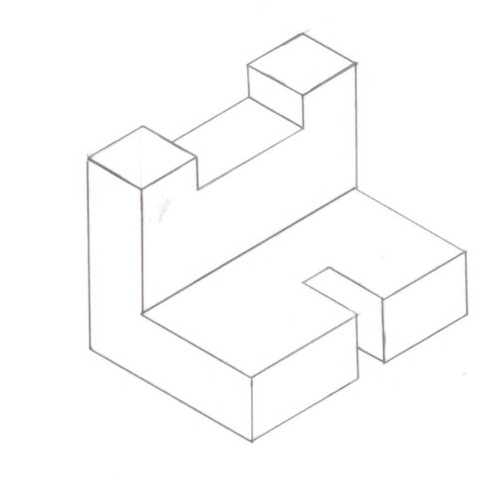 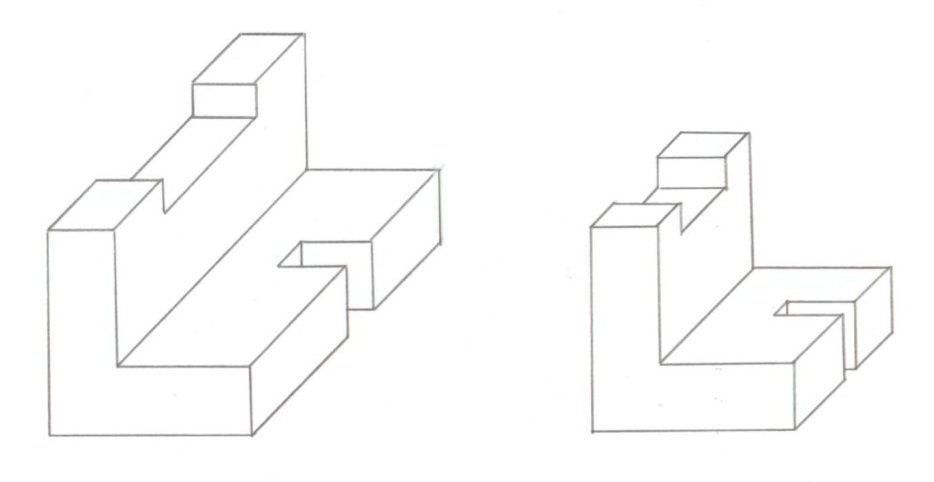 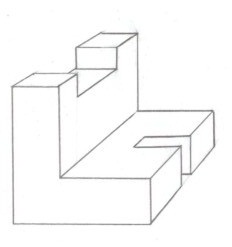 Isometric
Perspective
Oblique (Cavalier)
Oblique (Cabinet)
Isometric Pictorial
Isometric means equal measure.
Three adjacent faces on a cube will share a single point
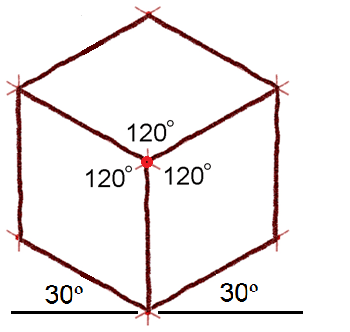 Edges converge at one point will appear as 120 degree angles or 30 degrees from the horizon line
Isometric Pictorial
These three edges represent height, width, and depth
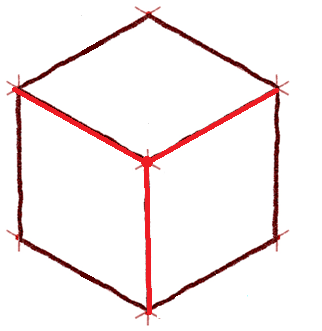 depth
width
height
View labels
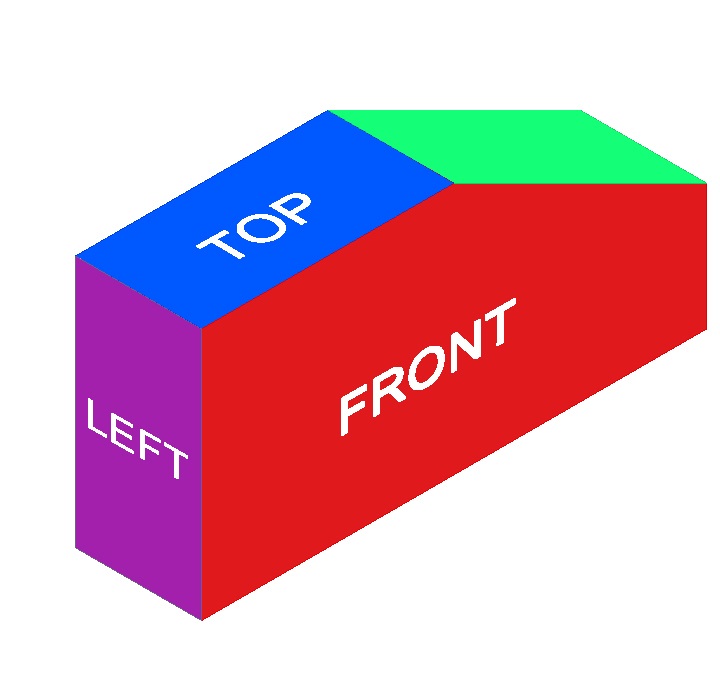 Top, Front, Right Side view orientation
Top, Left Side, Front, view orientation
[Speaker Notes: Isometric views can be presented in two different view orientations. We will use the Top, Front, Right Side view orientation exclusively in IED.]
View Selection
Recommendations for how to select the front view
Most natural position or use
Shows best shape and characteristic contours
Longest dimensions
Fewest hidden lines
Most stable and natural position
[Speaker Notes: The view of the side that provides the most information about the object is generally chosen as the FRONT view. Finding the best front view of a part can be difficult. Two or more sides may look like the best solution for a front view.  

When selecting a front view, compare all side views and choose a front view based on the list of criteria in this list.]
Orthographic View Selection
No hidden edges
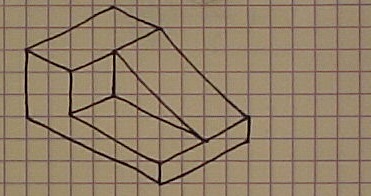 Best shape
Description
BEST FRONT VIEW
Most natural position
Longest Dimension
[Speaker Notes: We will use the Top, Right Front view orientation.  So the view that is chosen as the front view should be drawn facing to the left-front in an isometric view as shown here.]
The Box Method
The box method is a sketching technique used to maintain proportionality
It starts with a sketcher envisioning an object contained within an imaginary box
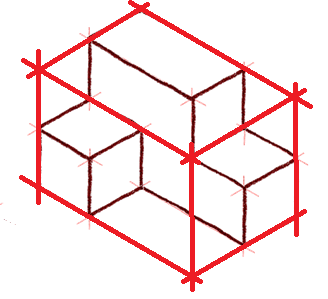 Proportion and Estimation
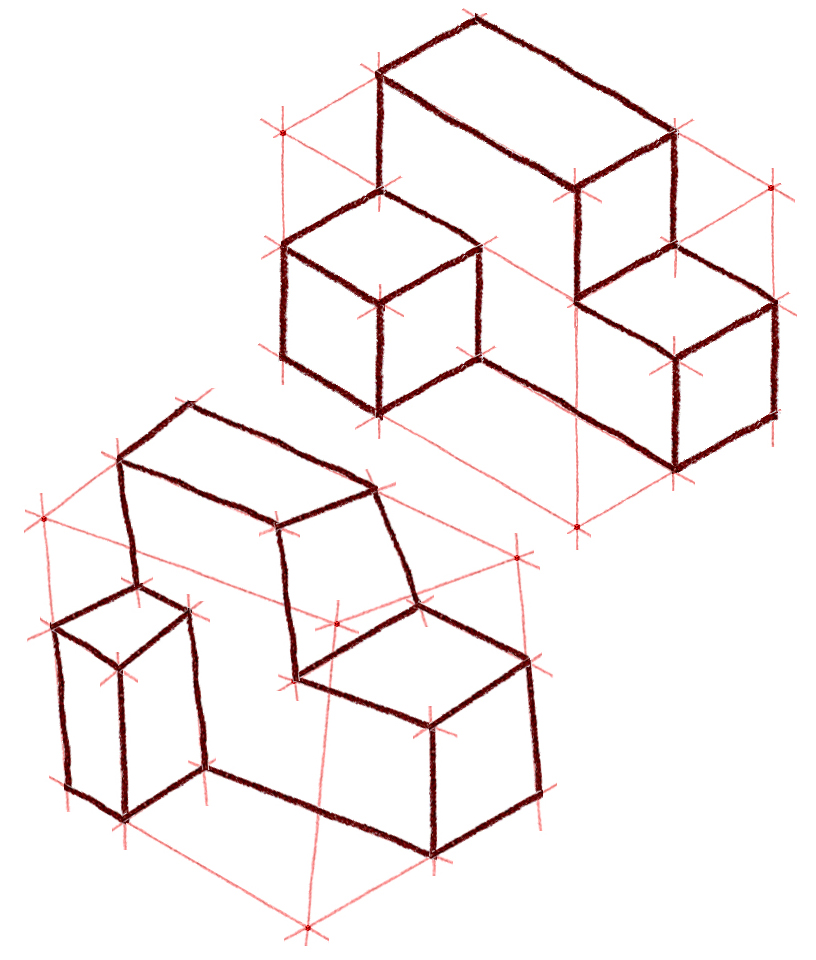 Good sketching requires a sense of proportion, and the ability to estimate size, distance, angles, and other spatial relationships
Isometric Sketching
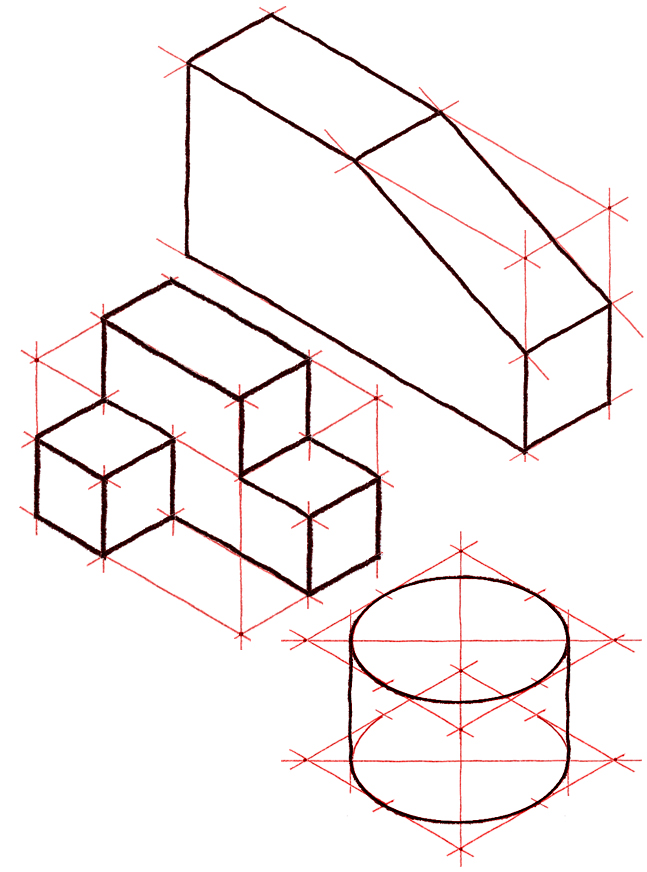 The following examples show steps used to create isometric sketches of simple geometric objects, including tonal shading techniques
EXAMPLE 1 
Isometric Sketch
Step 1: Construct the Box
Layout the box that will contain the isometric view using points and construction lines
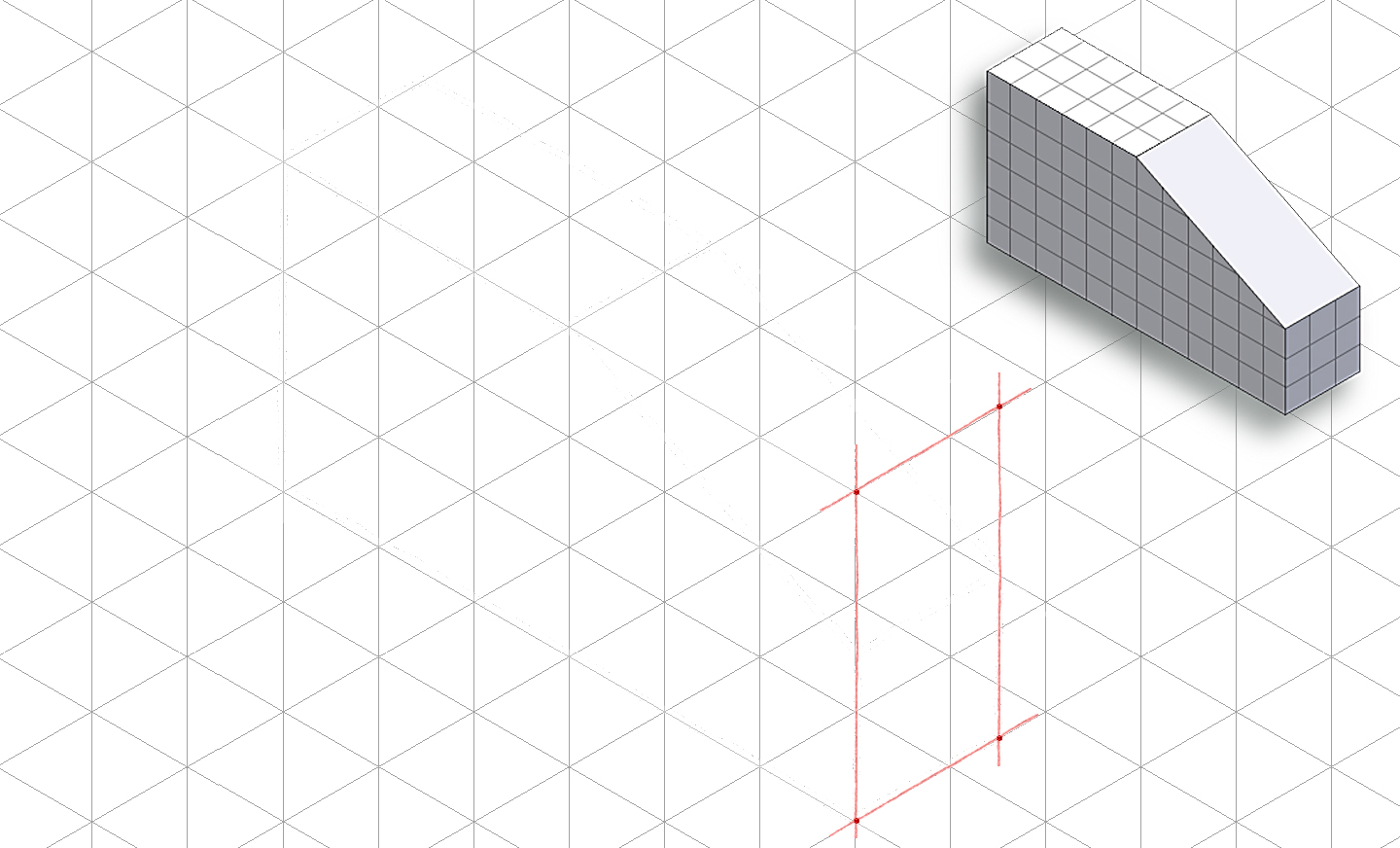 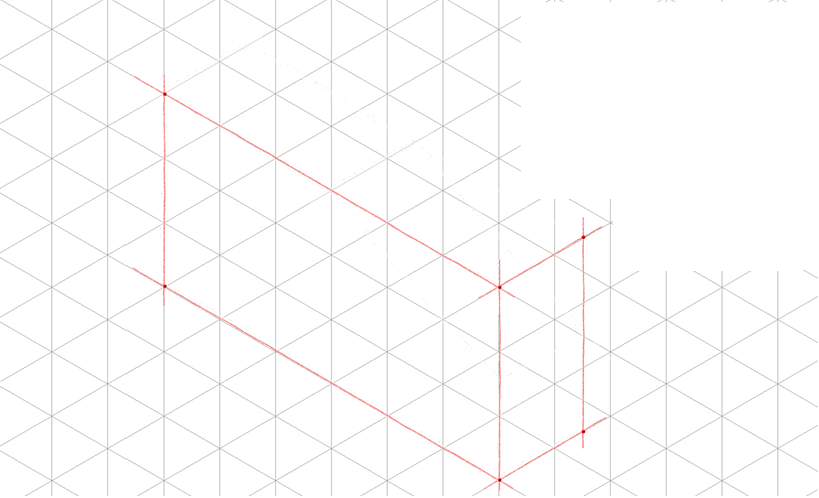 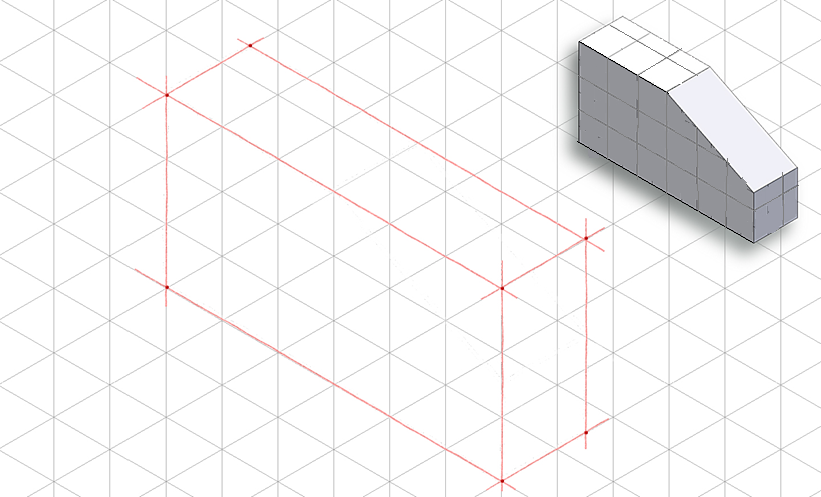 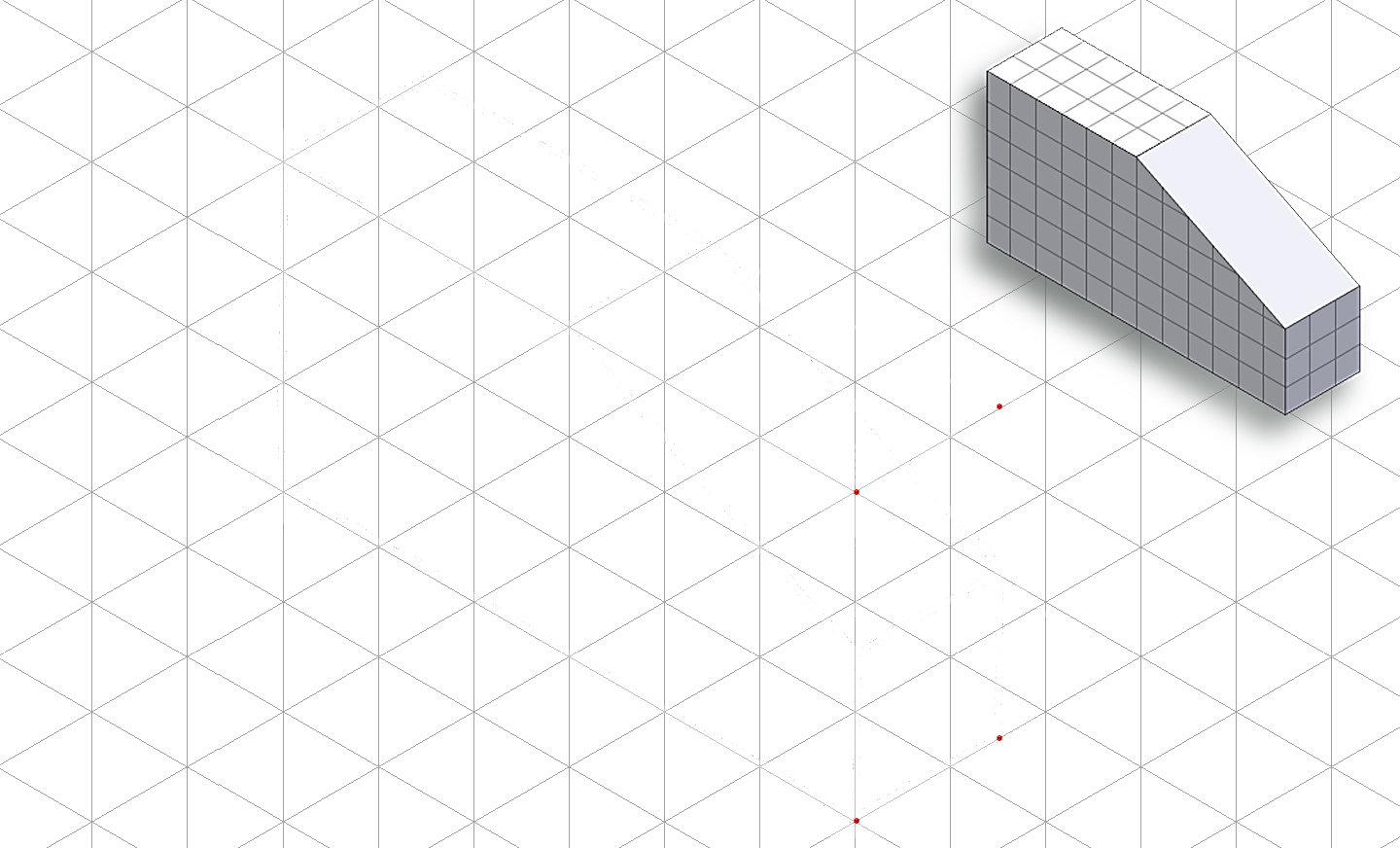 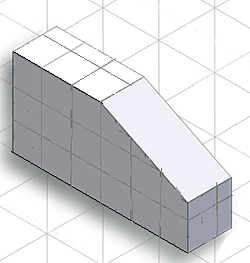 [Speaker Notes: Stress the importance of light construction lines when constructing the box and connecting the points.]
Step 2: Outside Faces
Use points and construction lines to identify corners and edges of object faces that occur on box surface
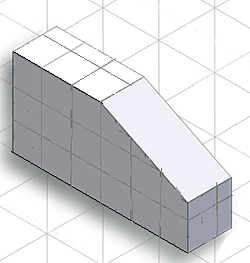 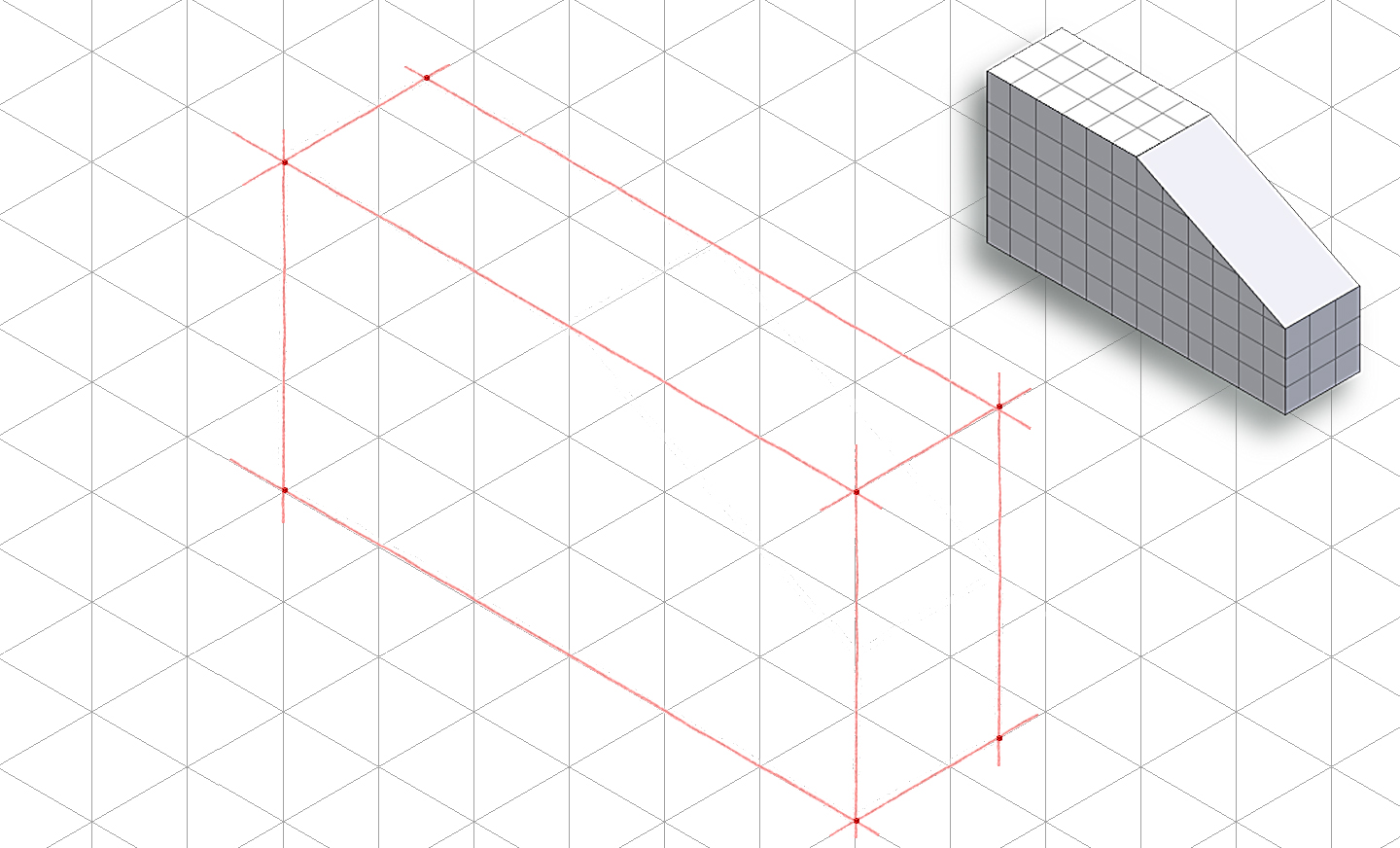 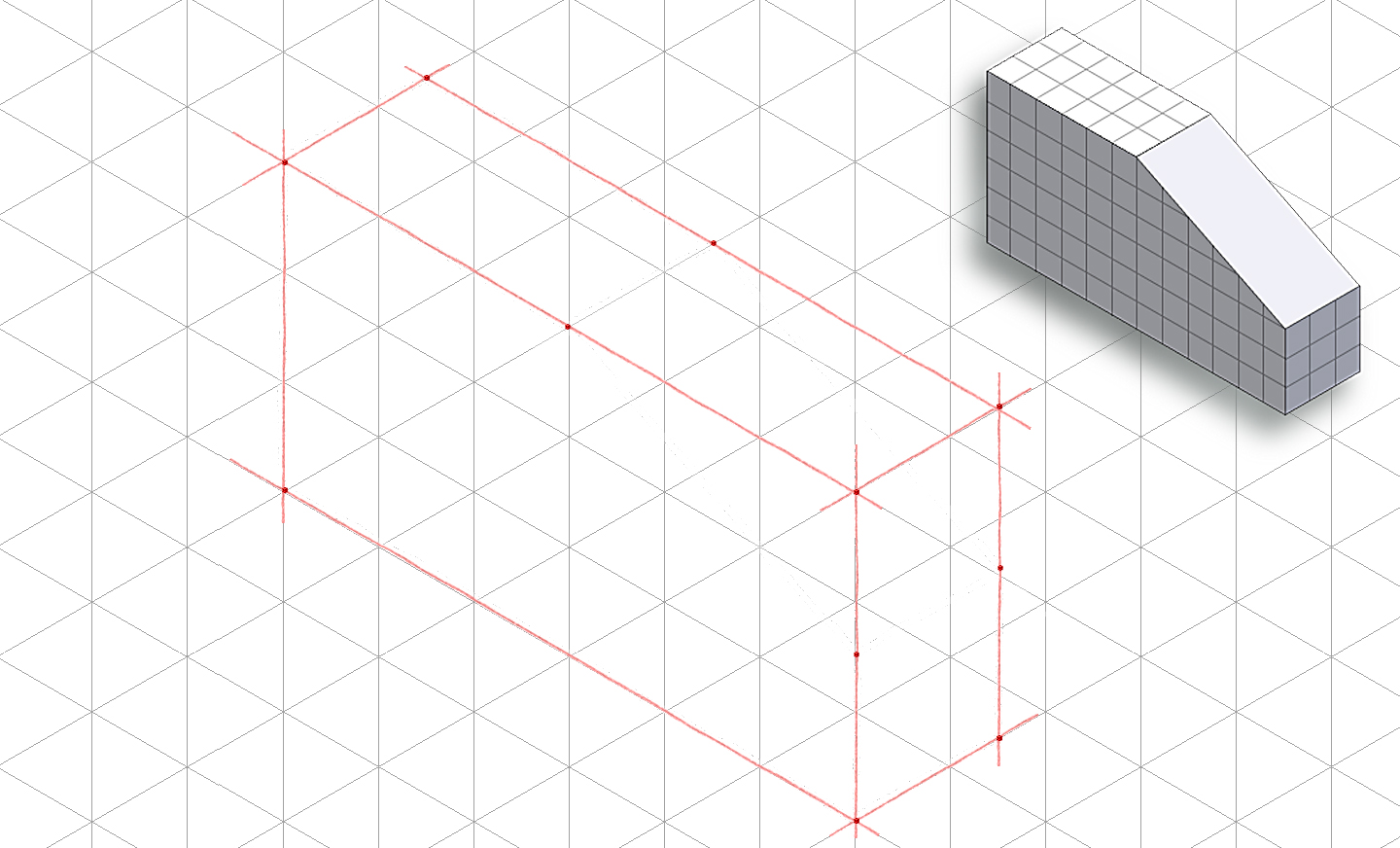 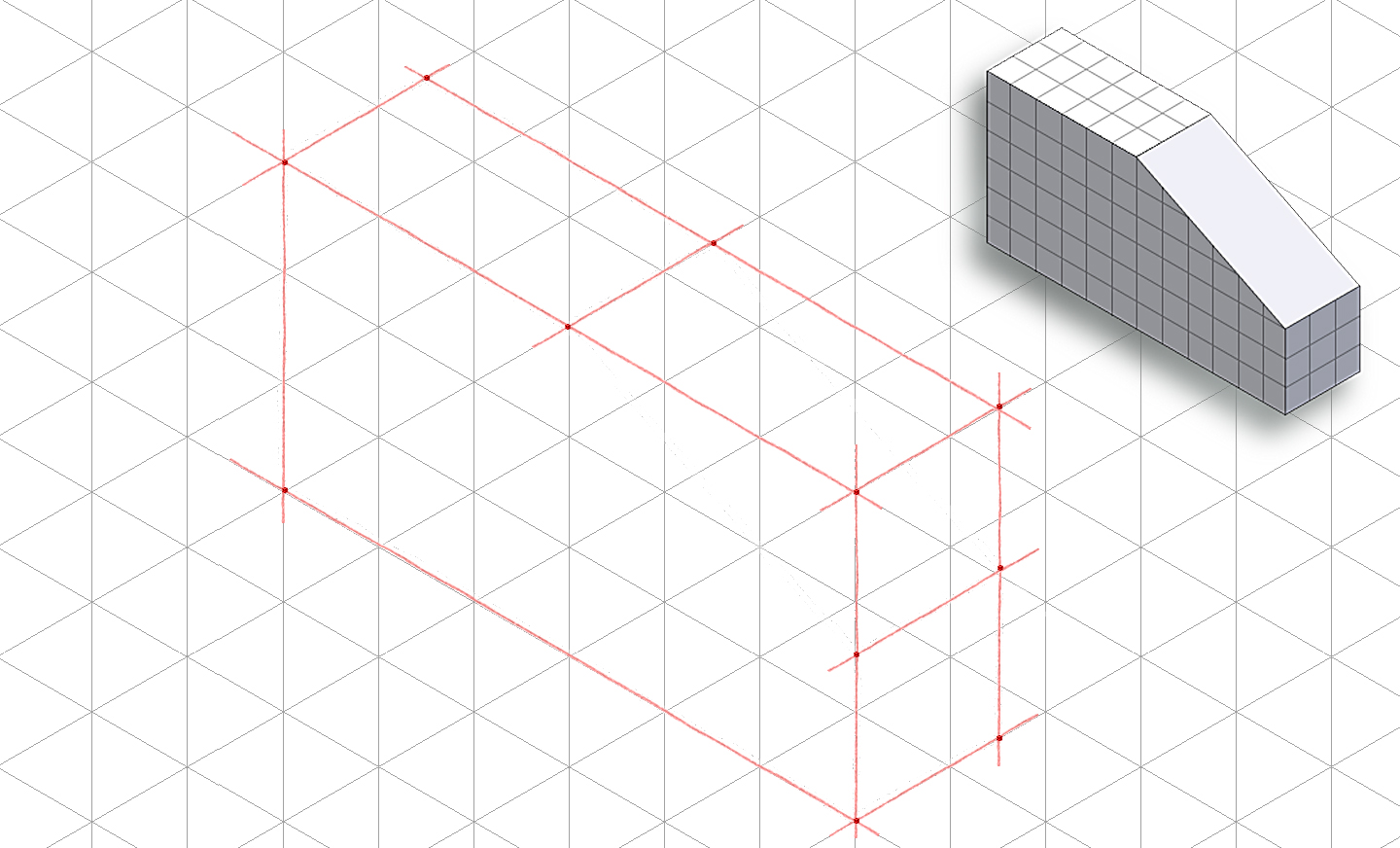 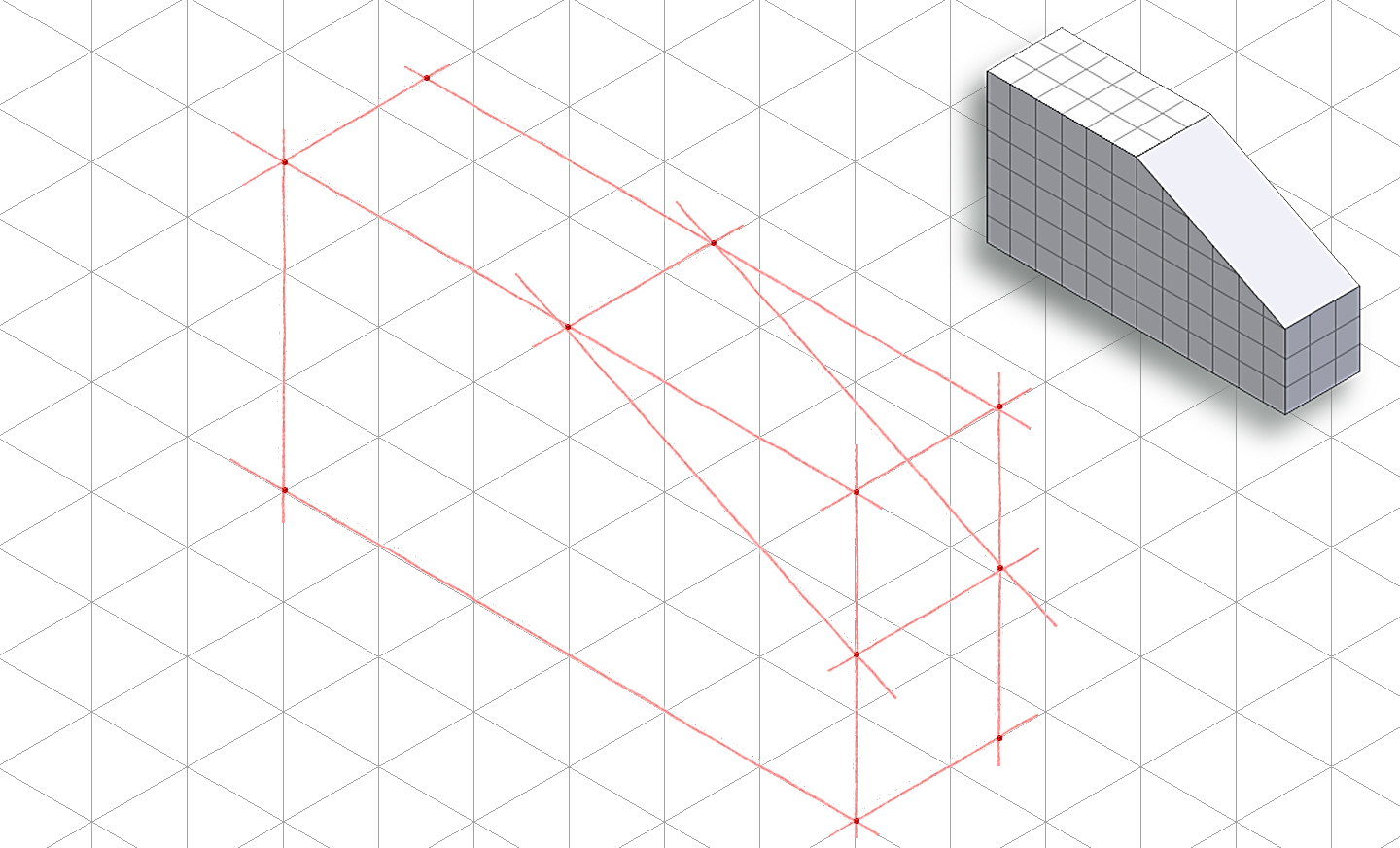 Step 2: Outside Faces (continued)
Trace visible edges of part with thick, dark object lines
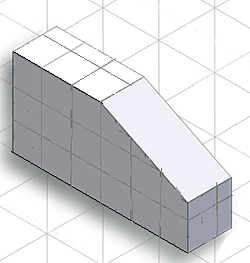 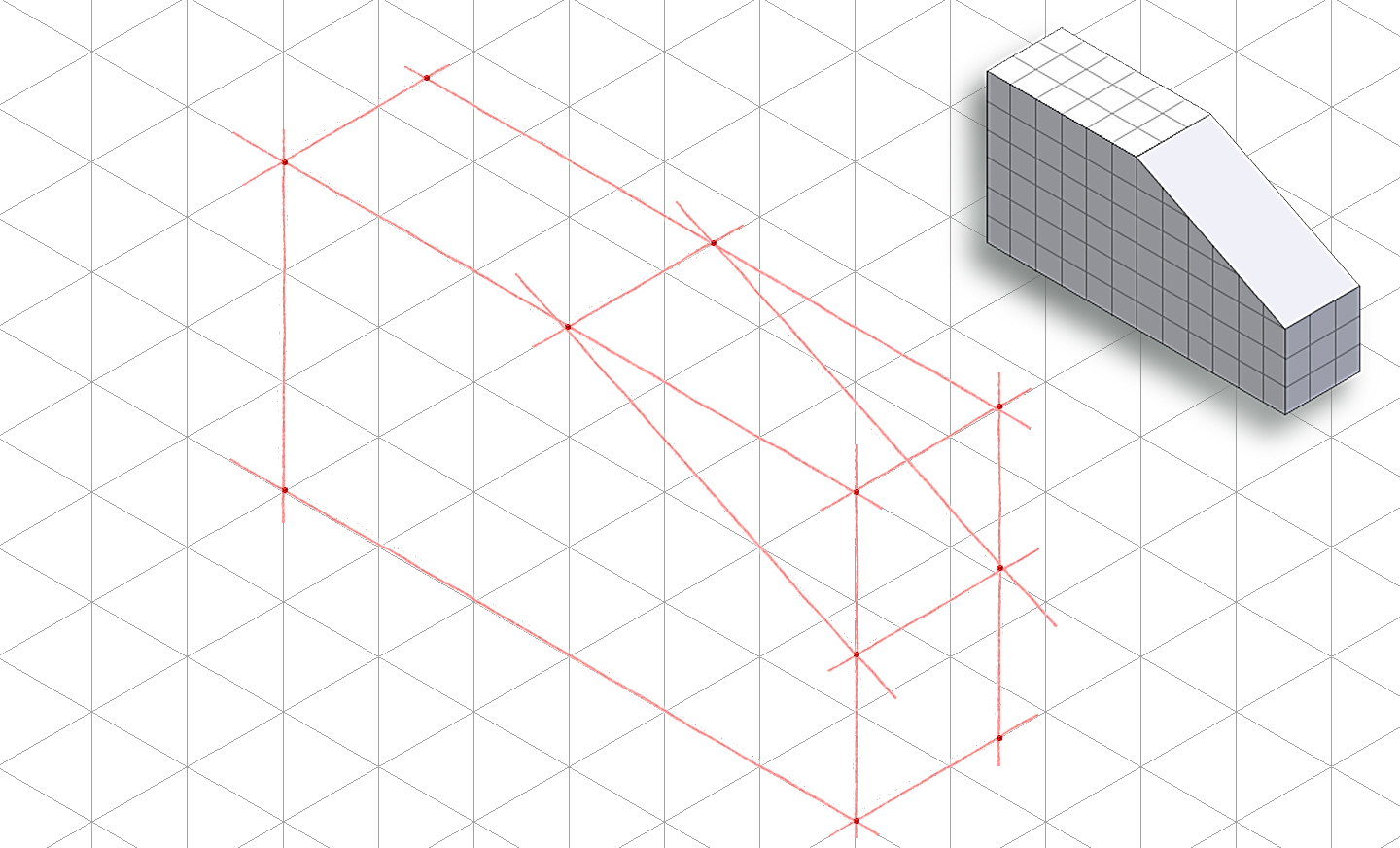 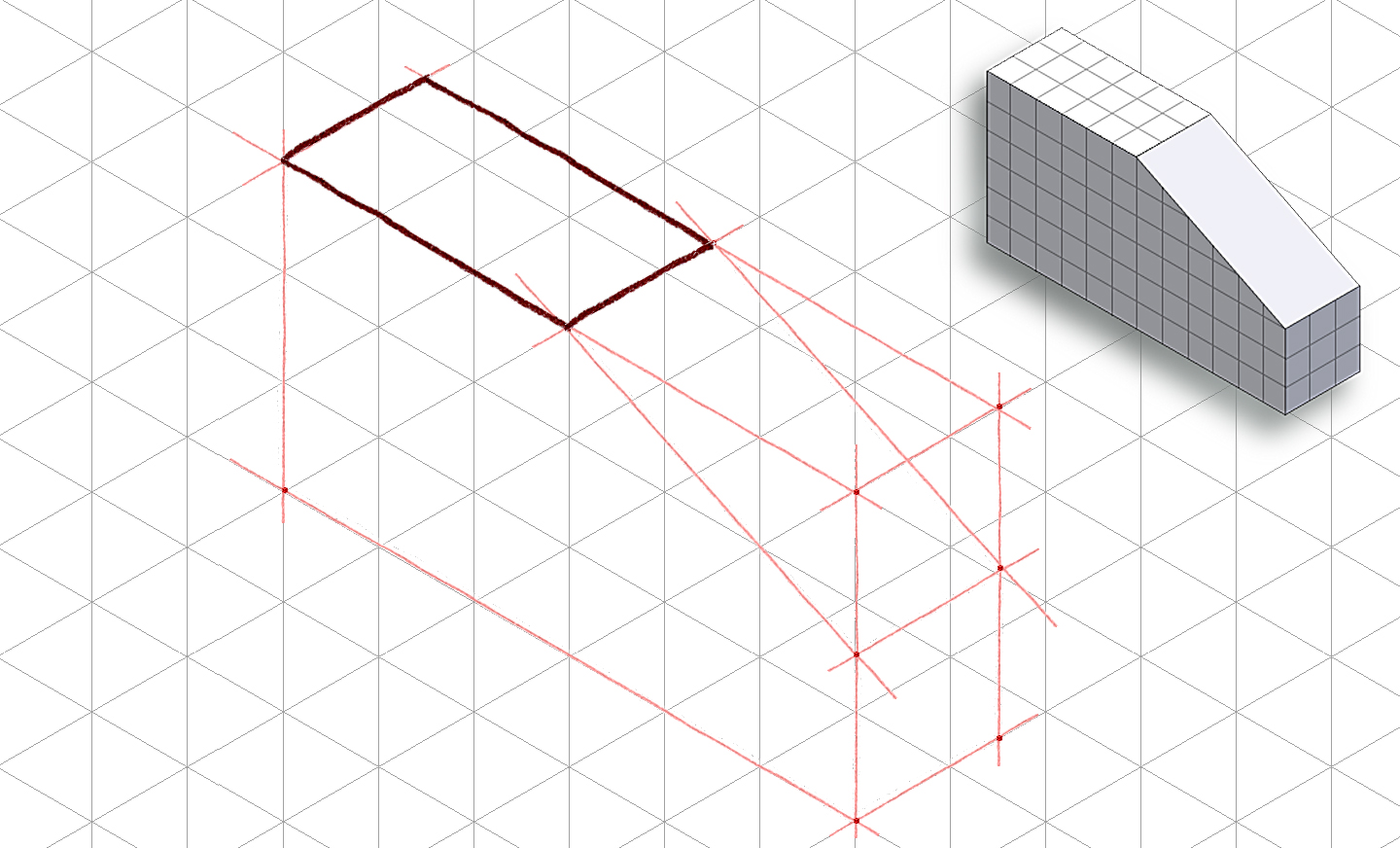 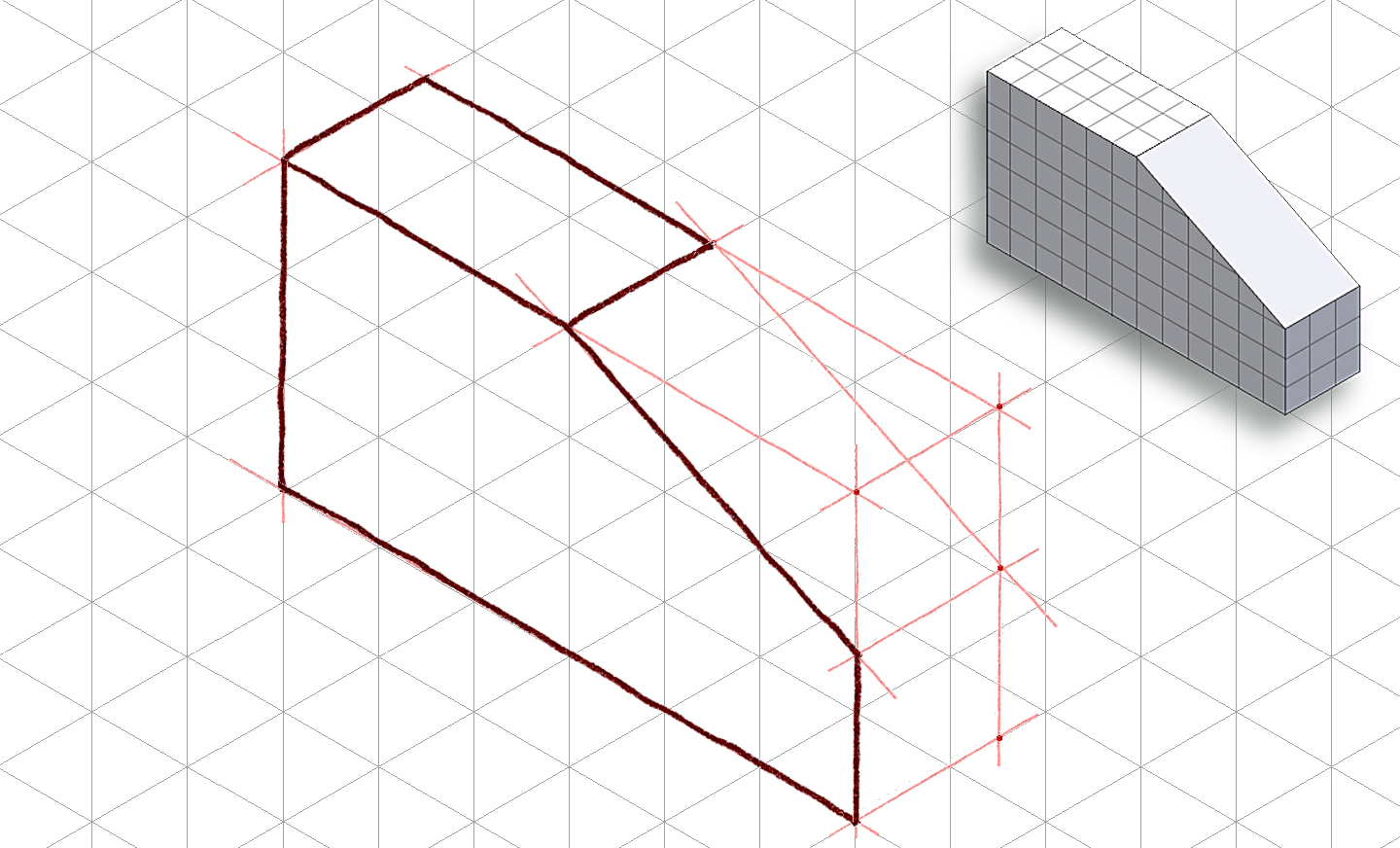 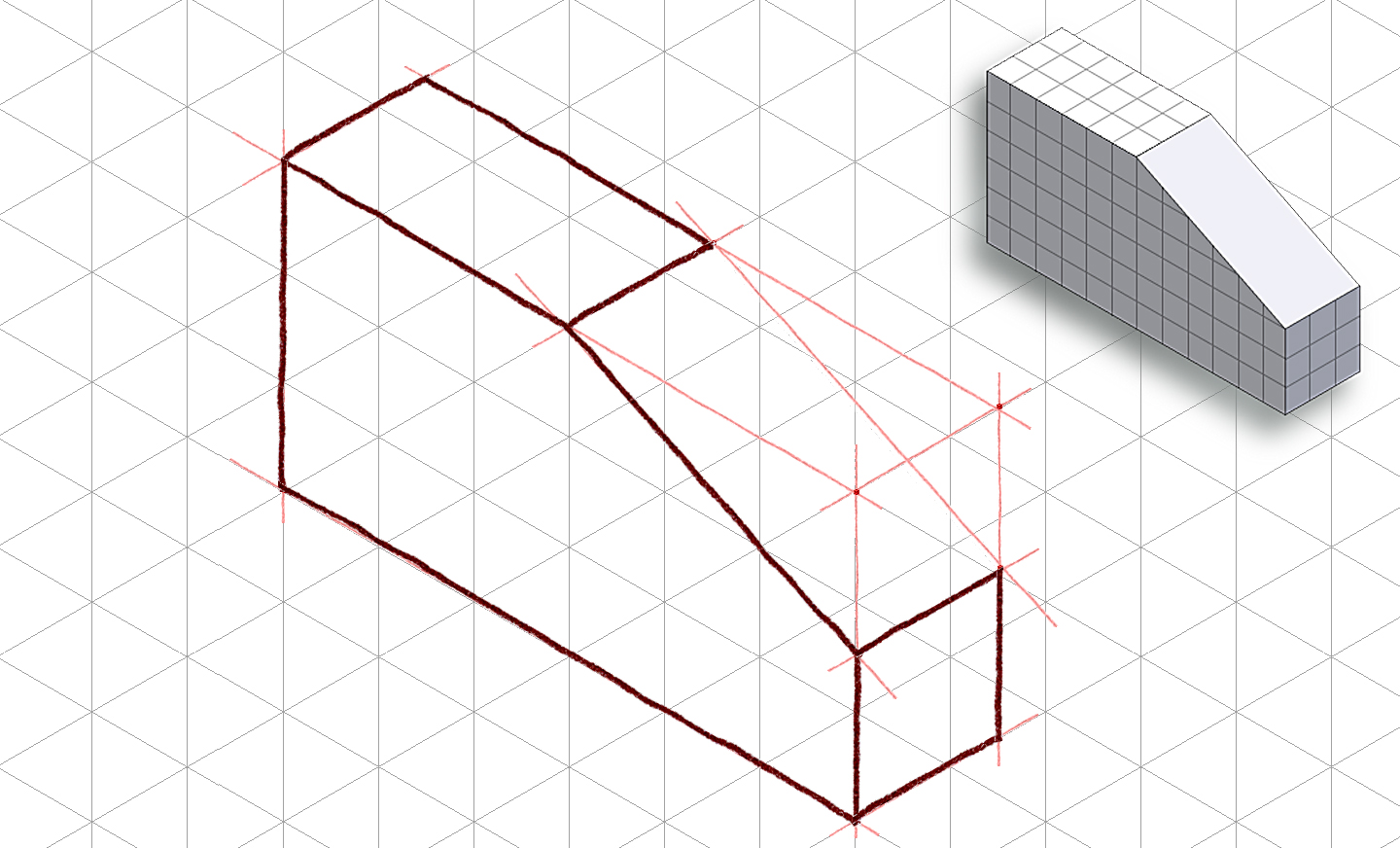 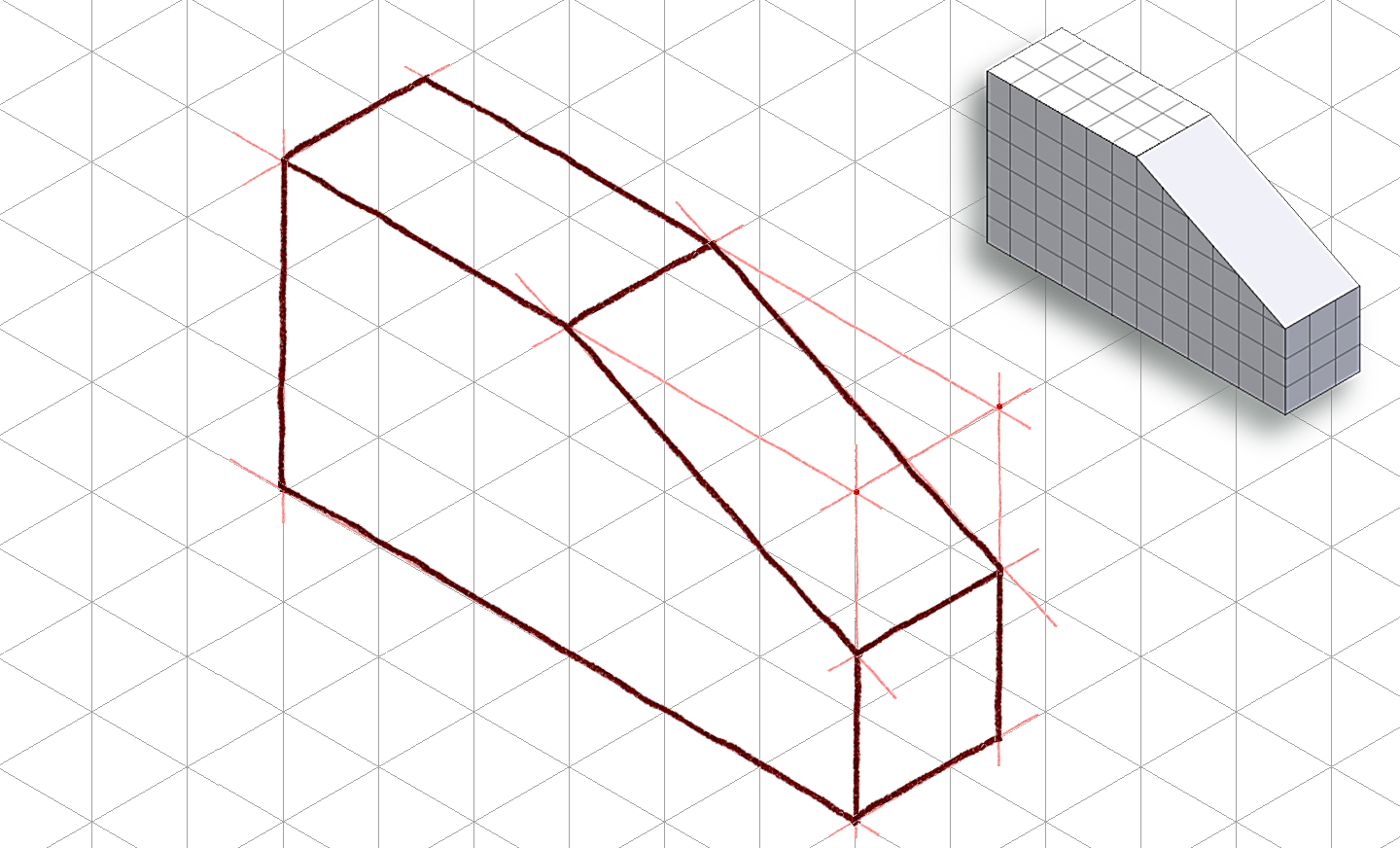 Step 3: Inside Faces
In this case, there are no inside faces
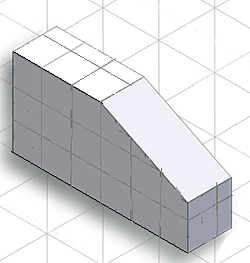 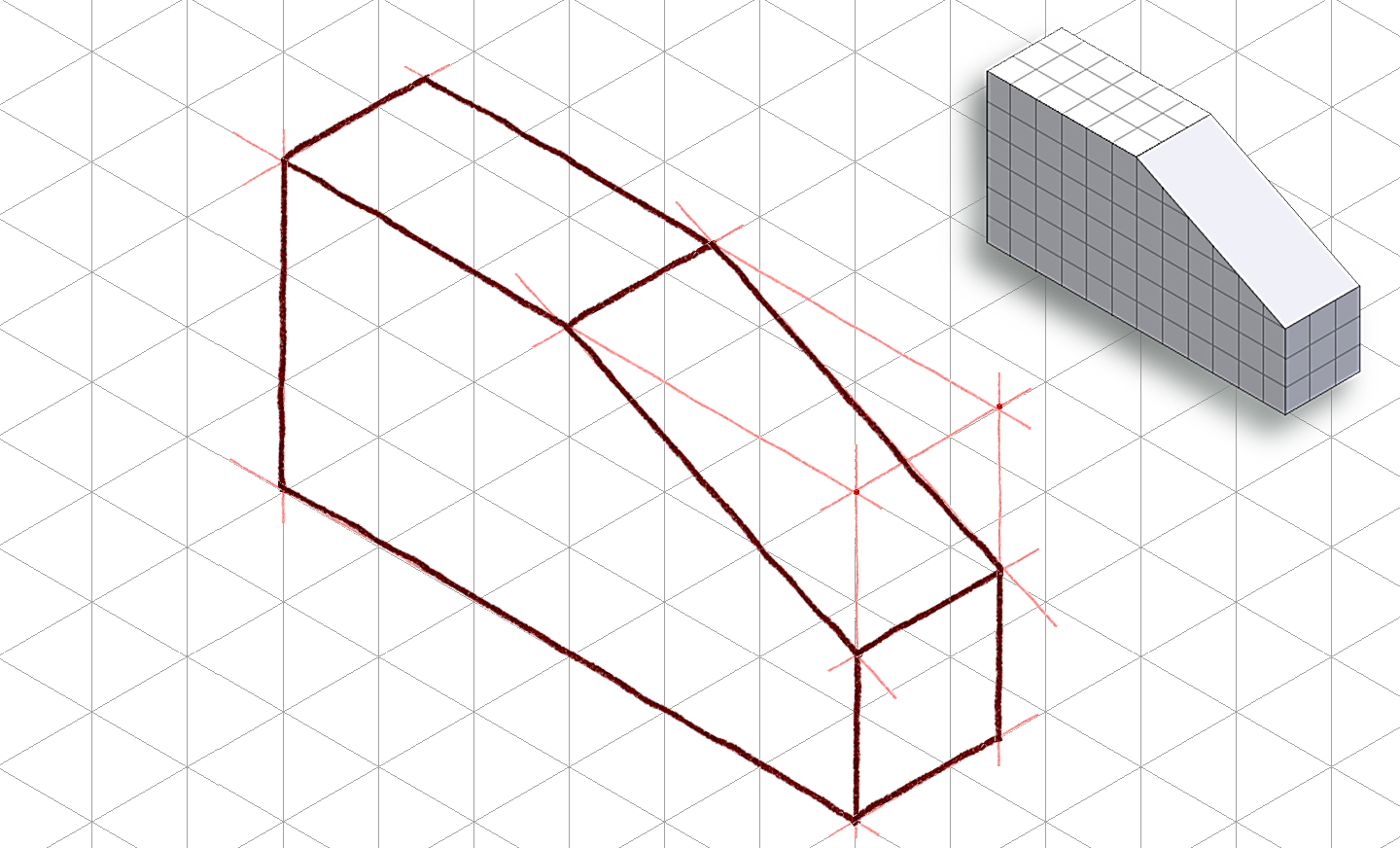 [Speaker Notes: You’ll see an example of an isometric sketch with inside faces soon.]
Step 4 - Tonal Shading
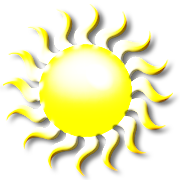 Decide the light source position, and add tonal shading to two of the three faces
A shading option is to use parallel lines drawn closely together on a face
Increase contrast by cross-hatching lines on darkest face
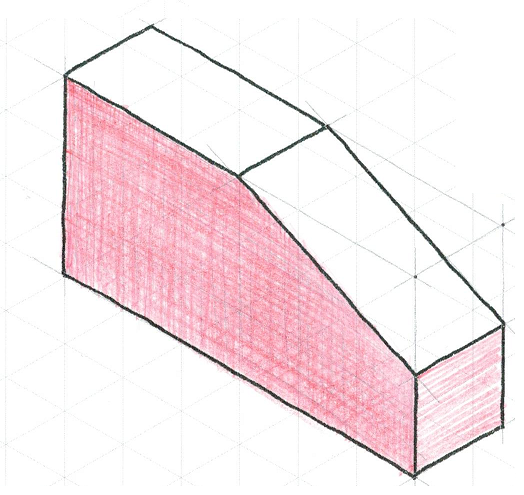 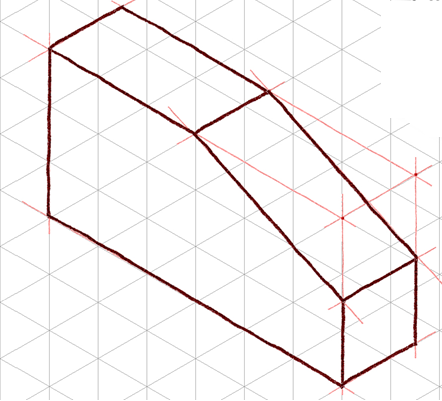 [Speaker Notes: Tonal shading is a technique that helps enhance the sketch and create a more realistic representation. It imitates reflections and shadows that would naturally occur when a direct light source is introduced.]
EXAMPLE 2 
Isometric Sketch
Step 1: Constructing The Box
Determine the overall dimensions of the object:
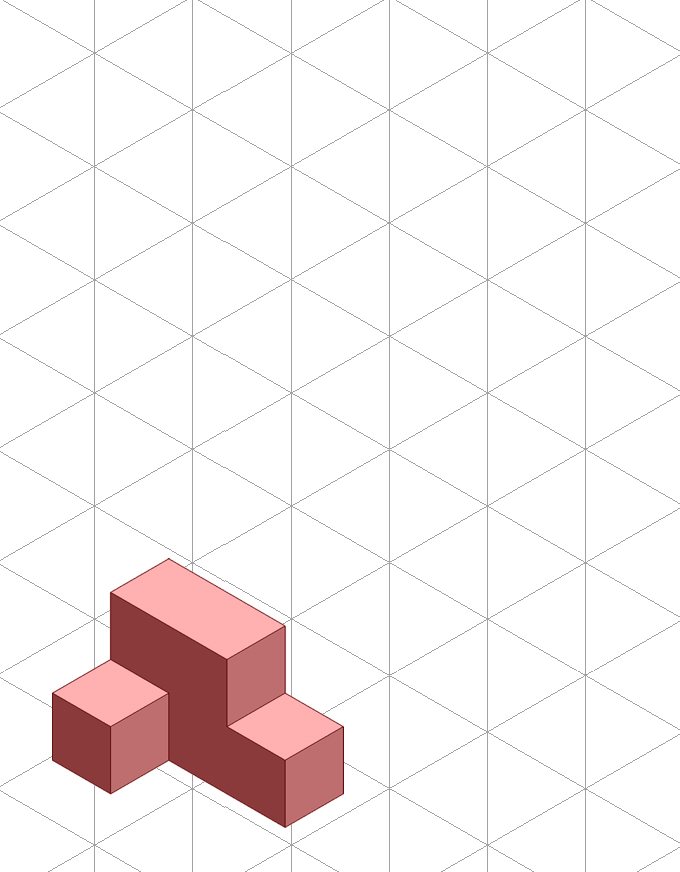 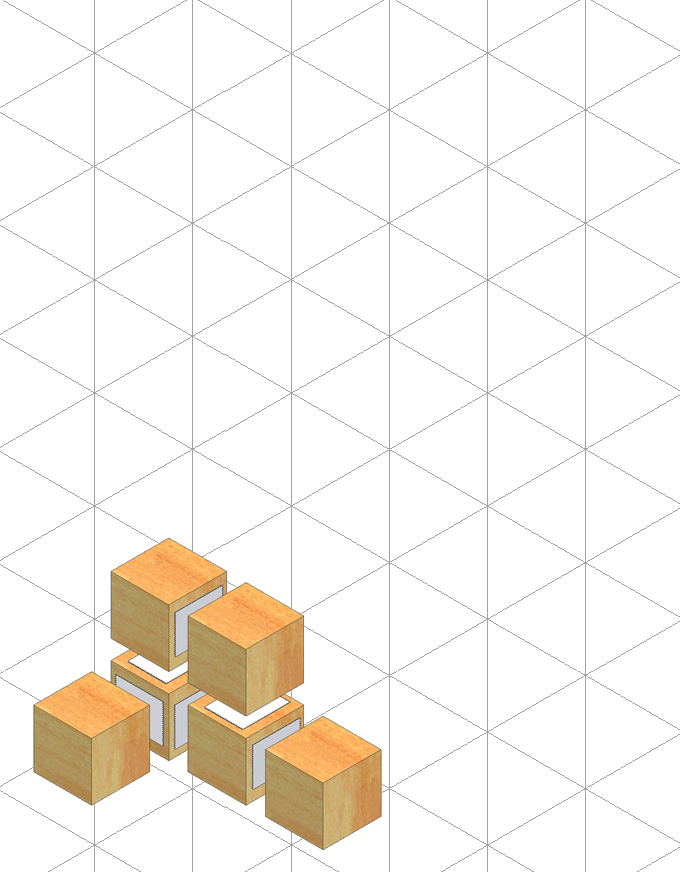 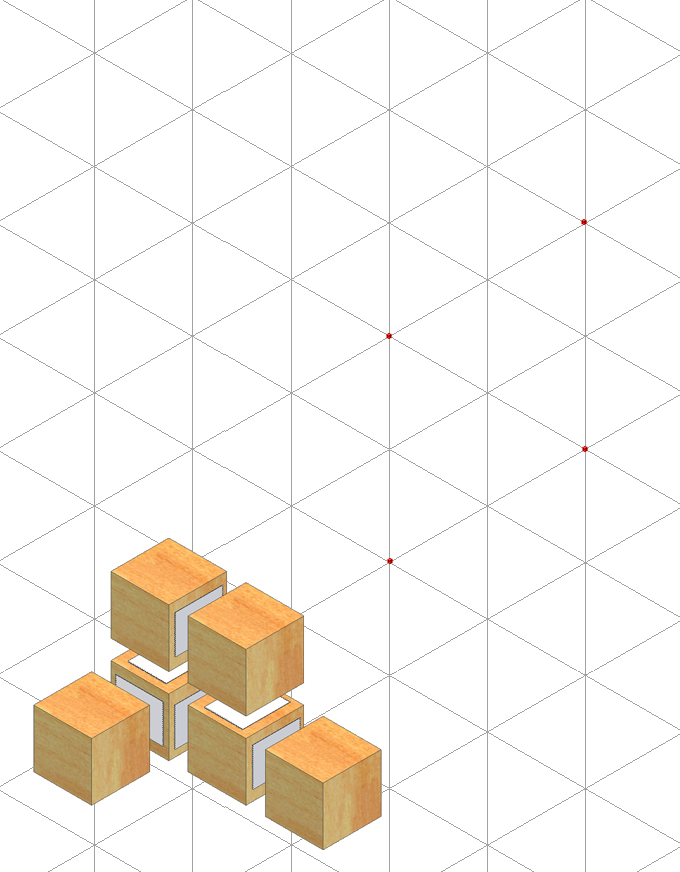 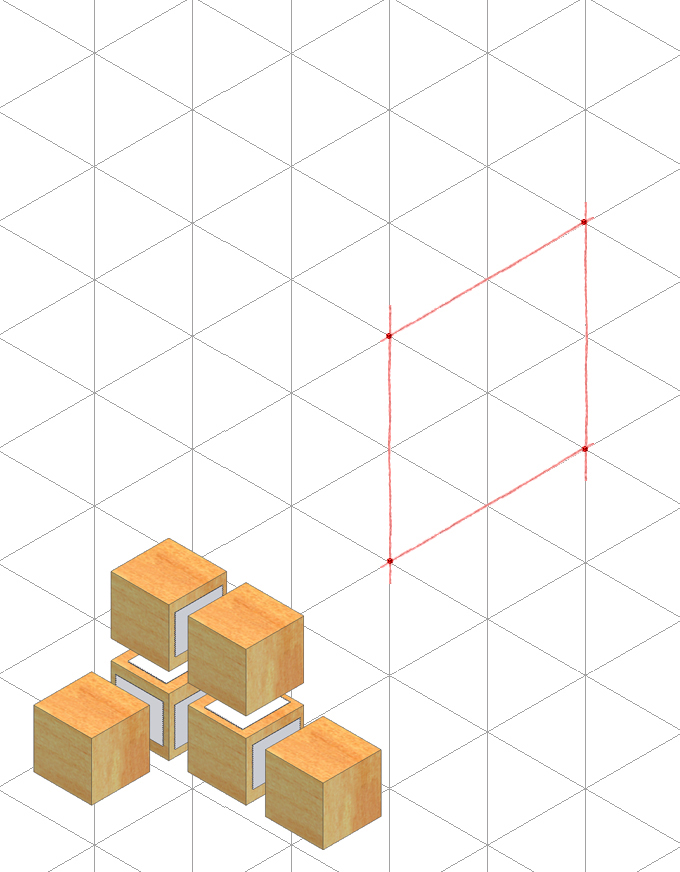 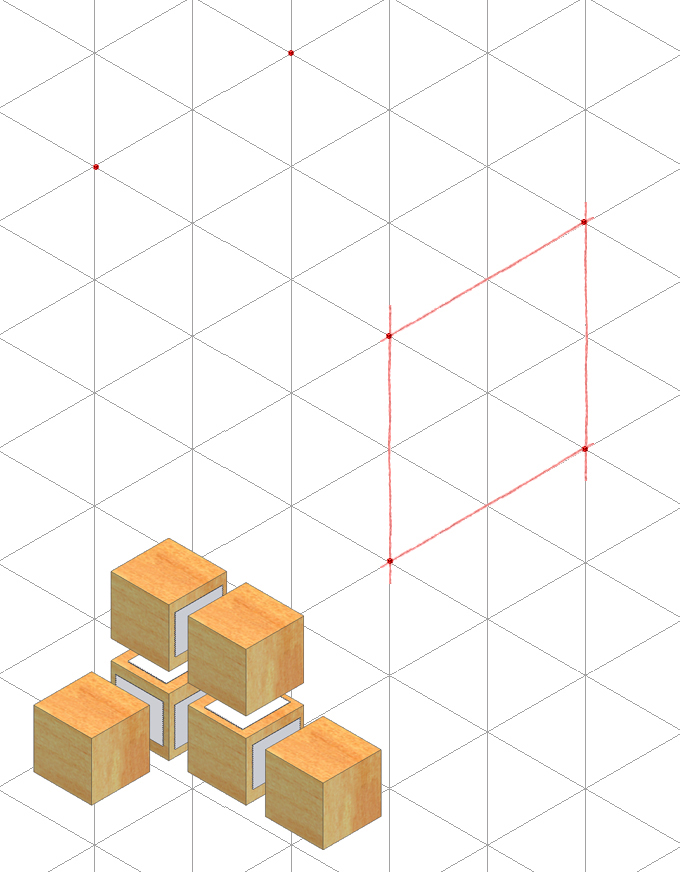 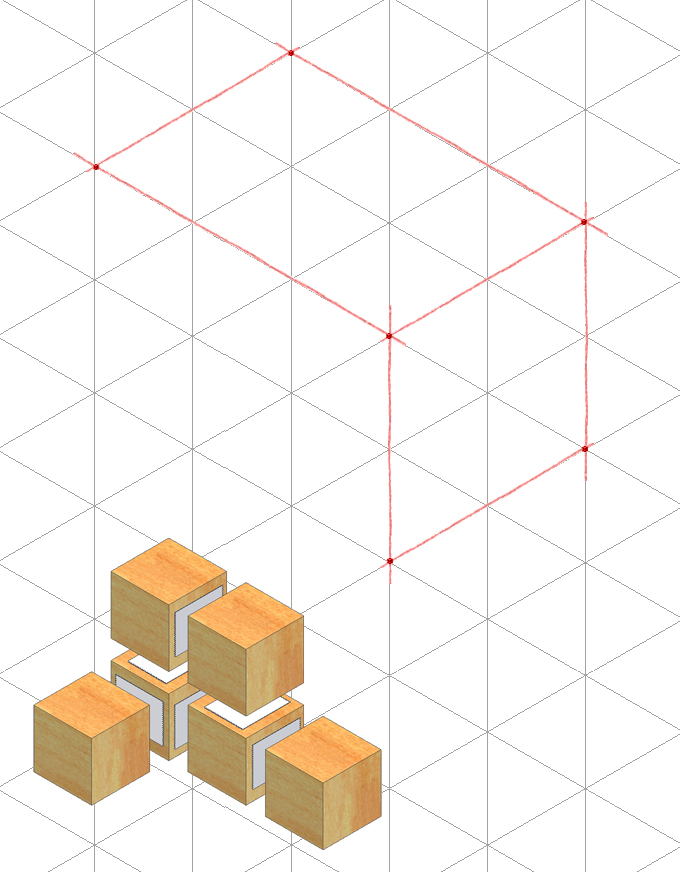 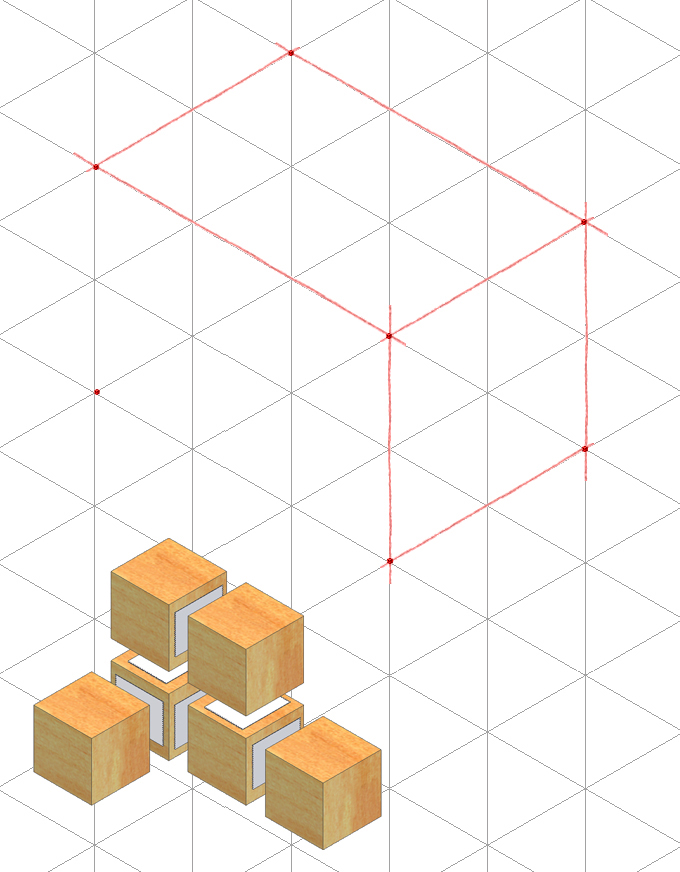 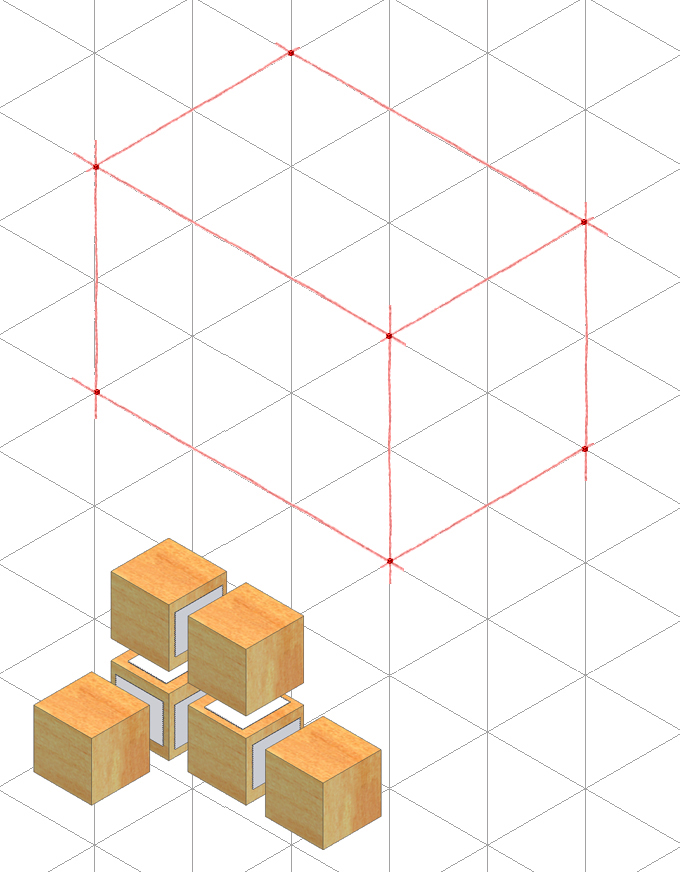 3 units wide
2 units tall
2 units deep
Use points and construction lines to layout the box.
[Speaker Notes: Again light construction lines.]
Step 2: Outside Faces
Use points and construction lines to identify corners and edges of object faces that occur on surface of the box
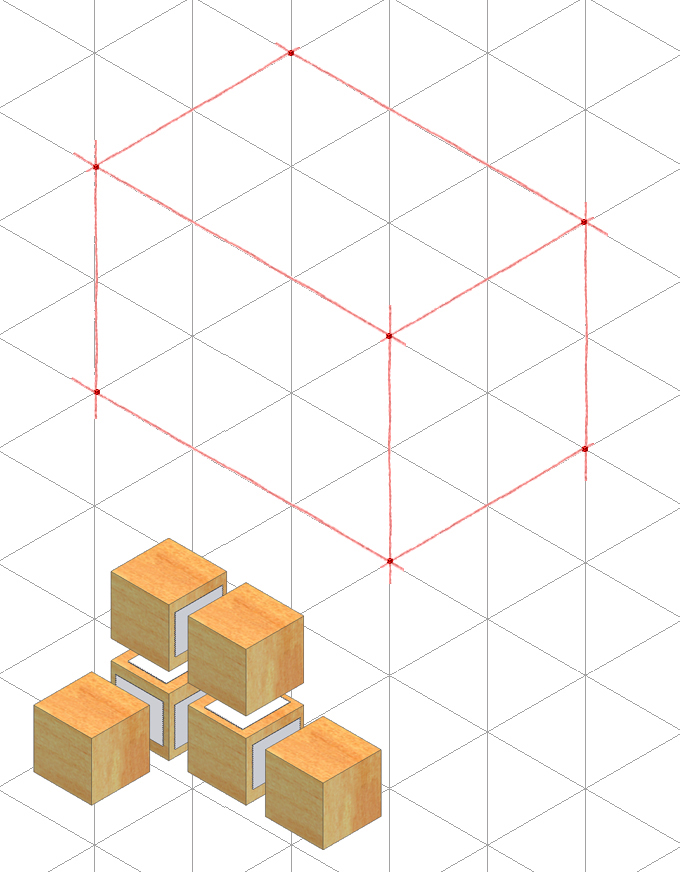 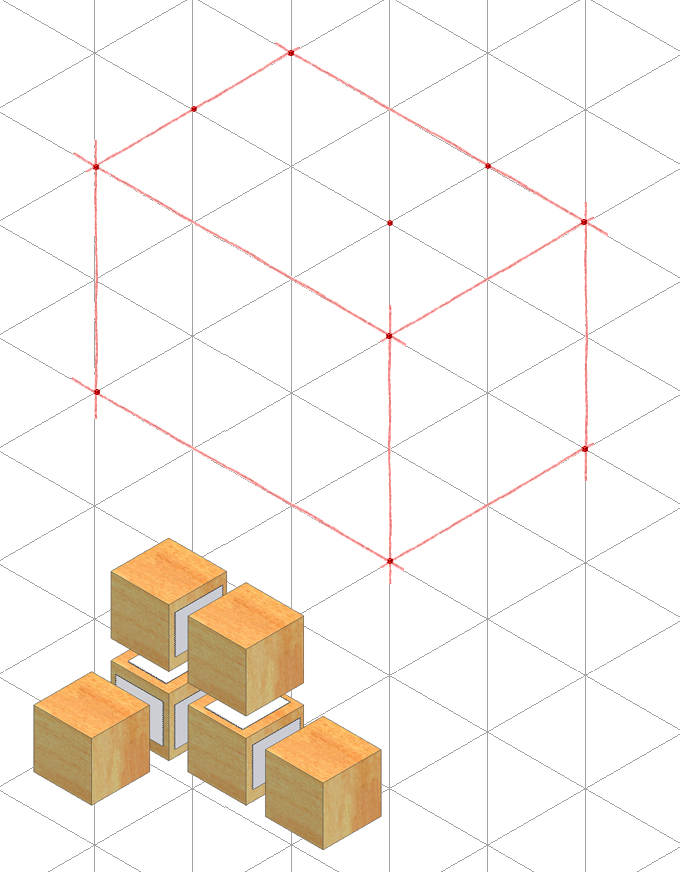 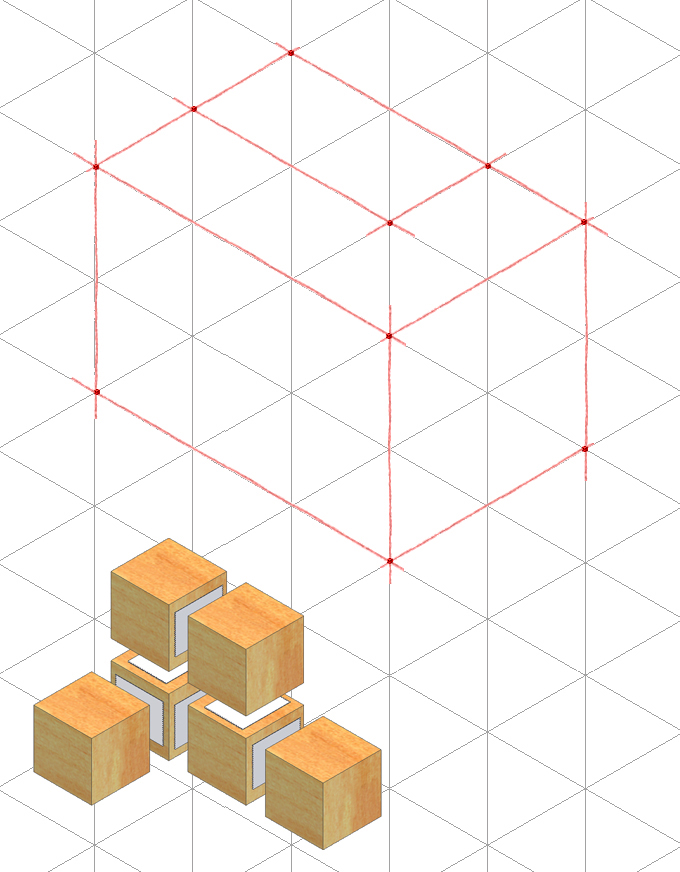 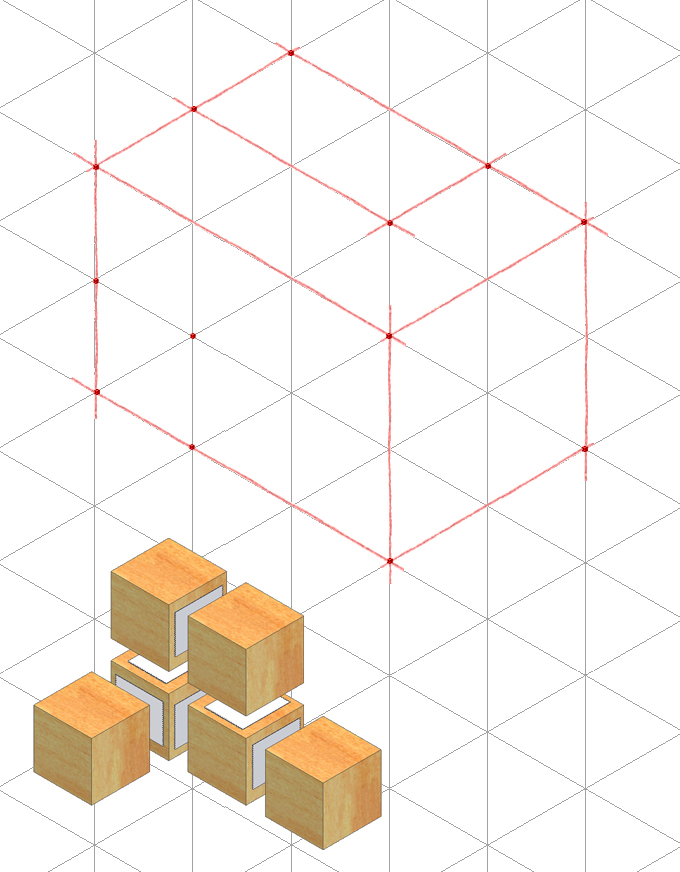 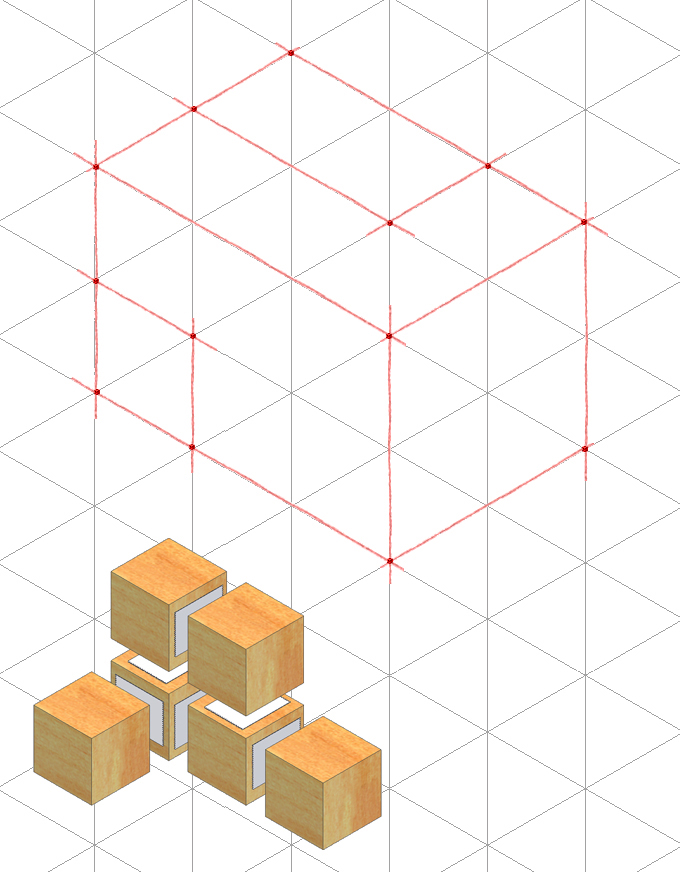 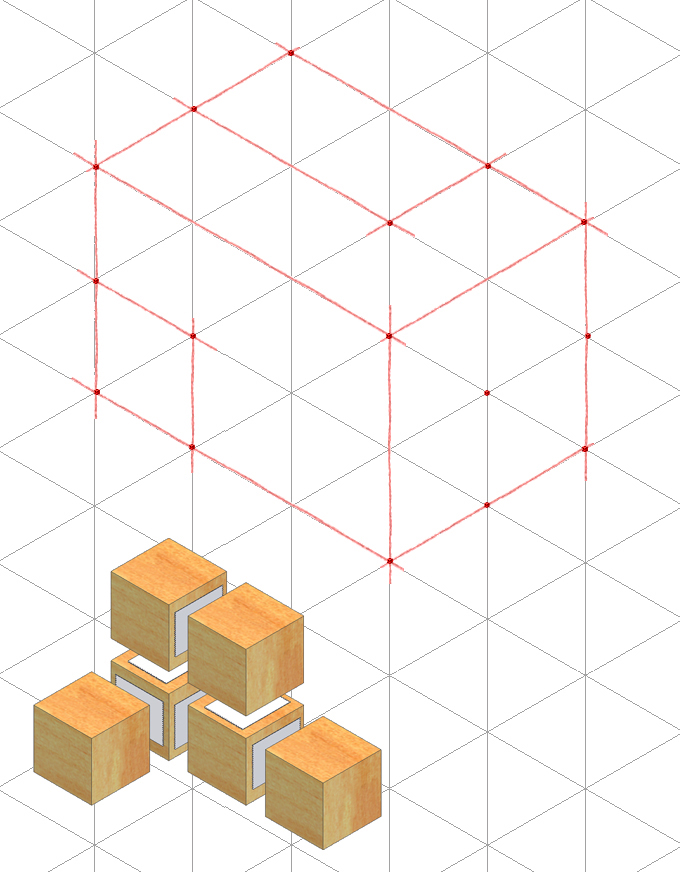 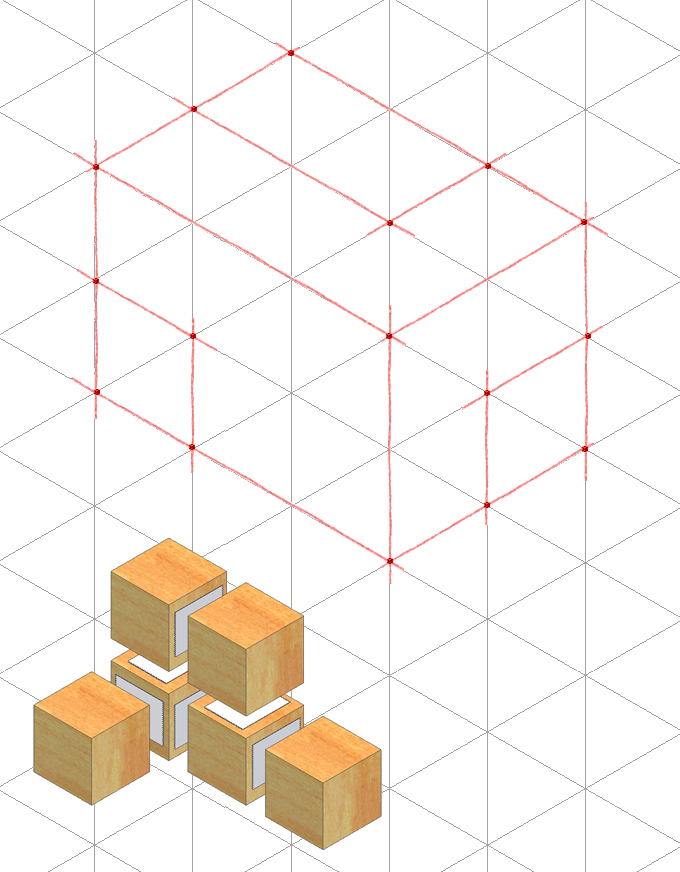 Step 2 – Outside Faces (continued)
Before sketch becomes too congested with construction lines, trace visible edges with object lines
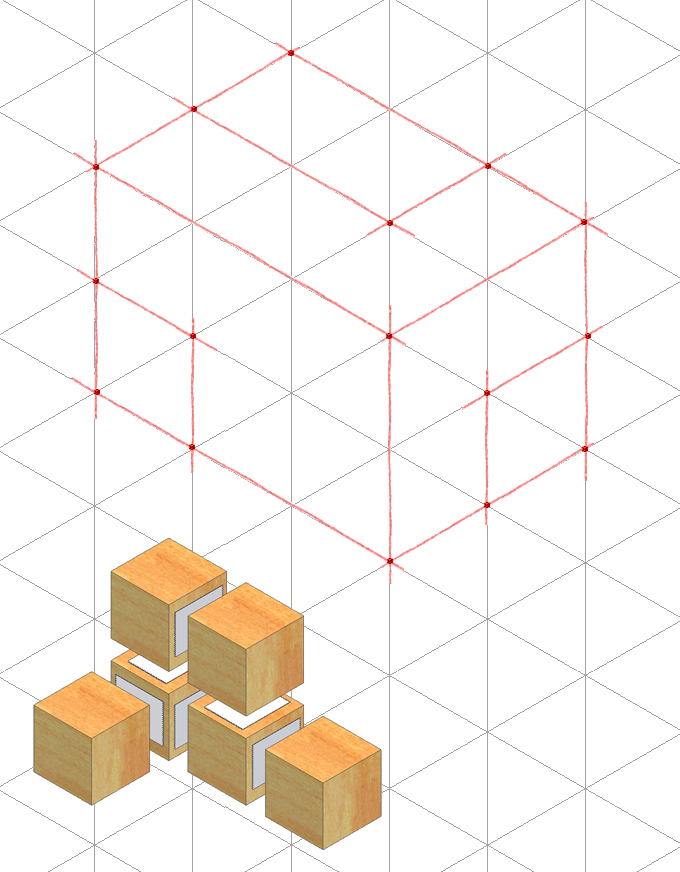 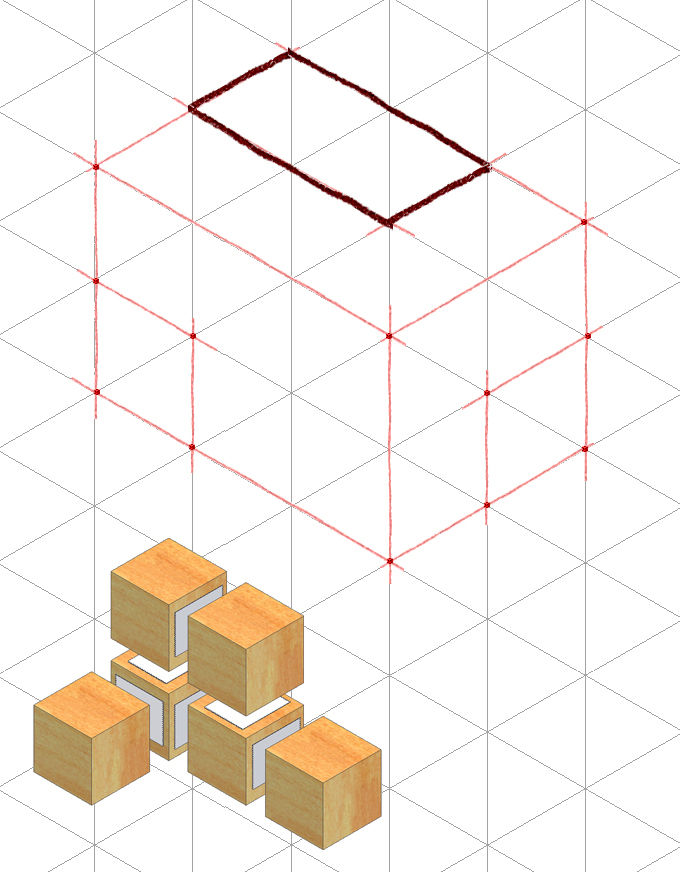 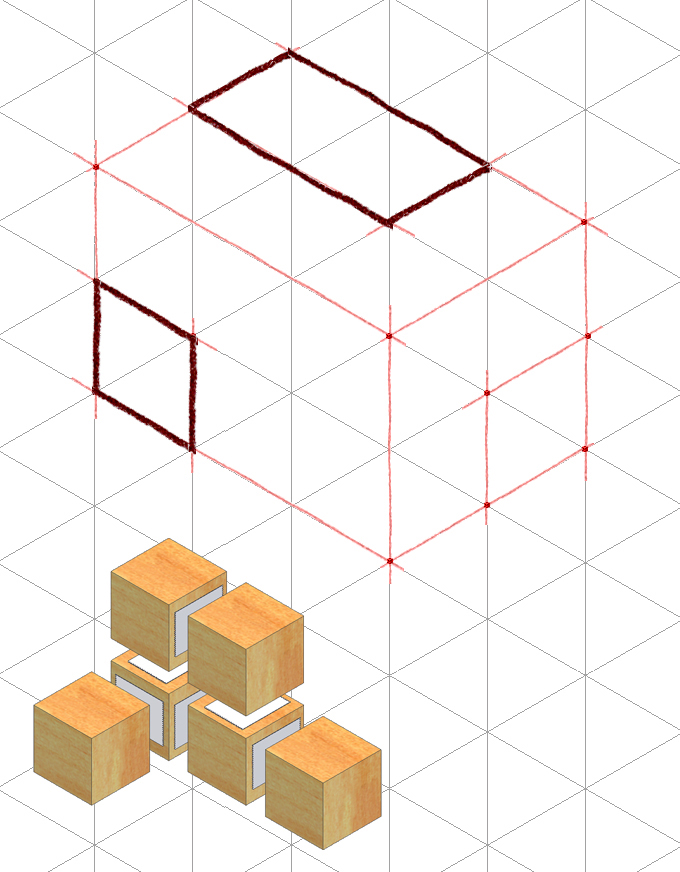 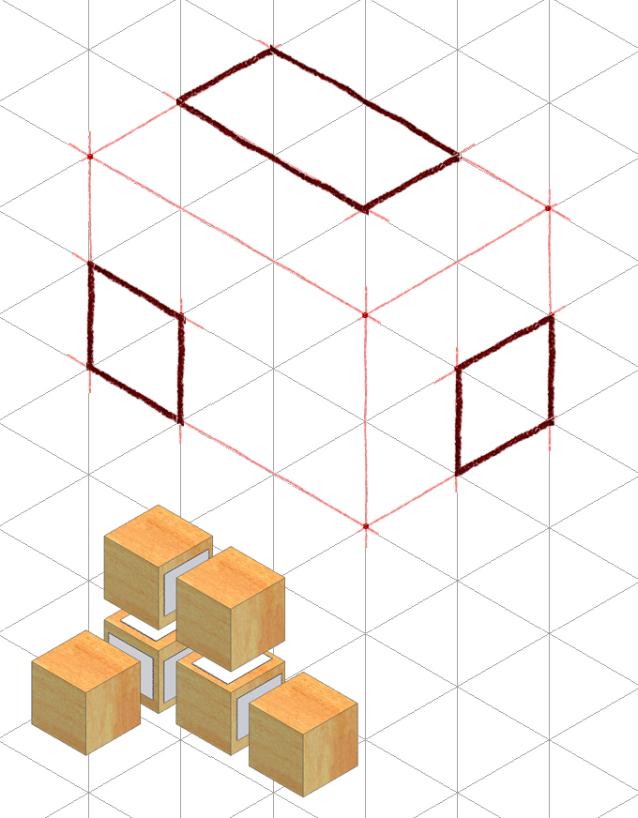 Step 3 - Inside Faces
Use points and construction lines to identify the corners and edges of the object faces that occur inside the box.
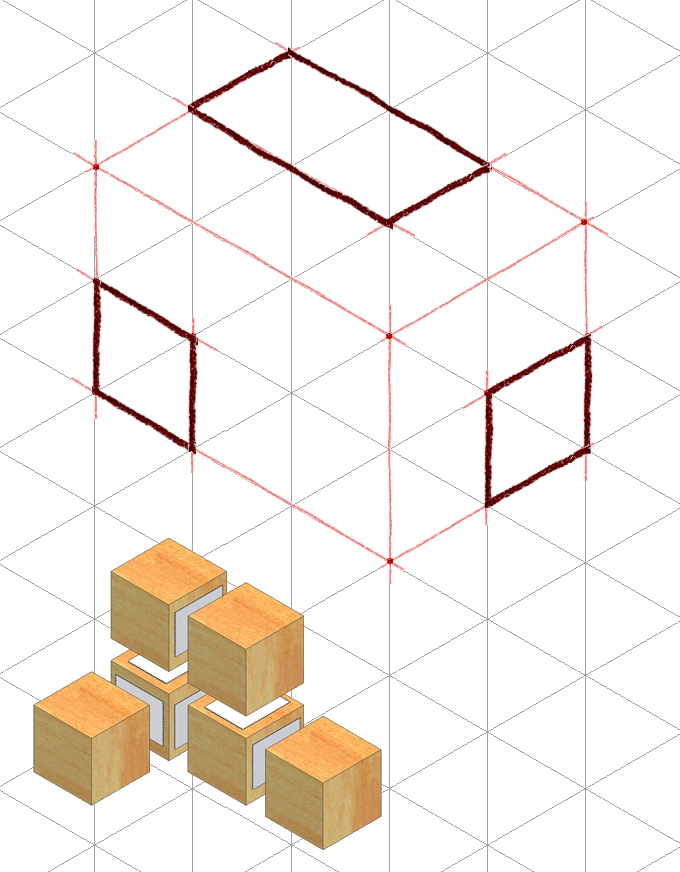 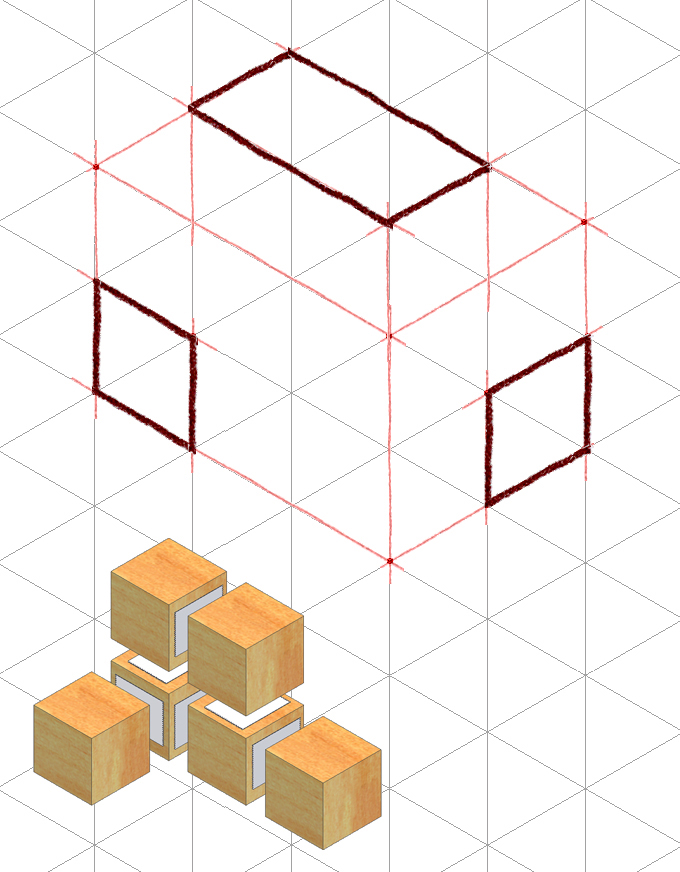 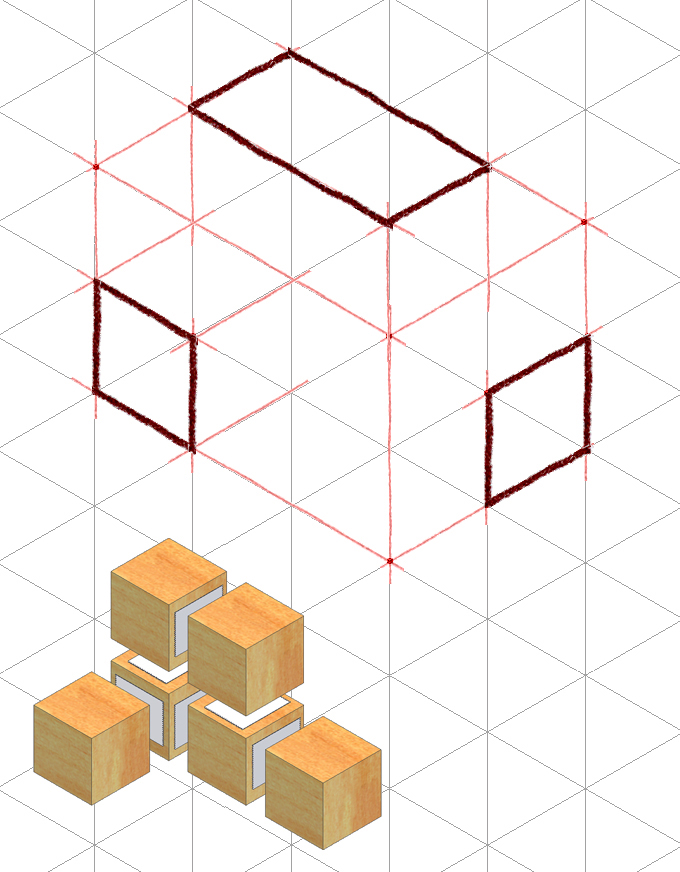 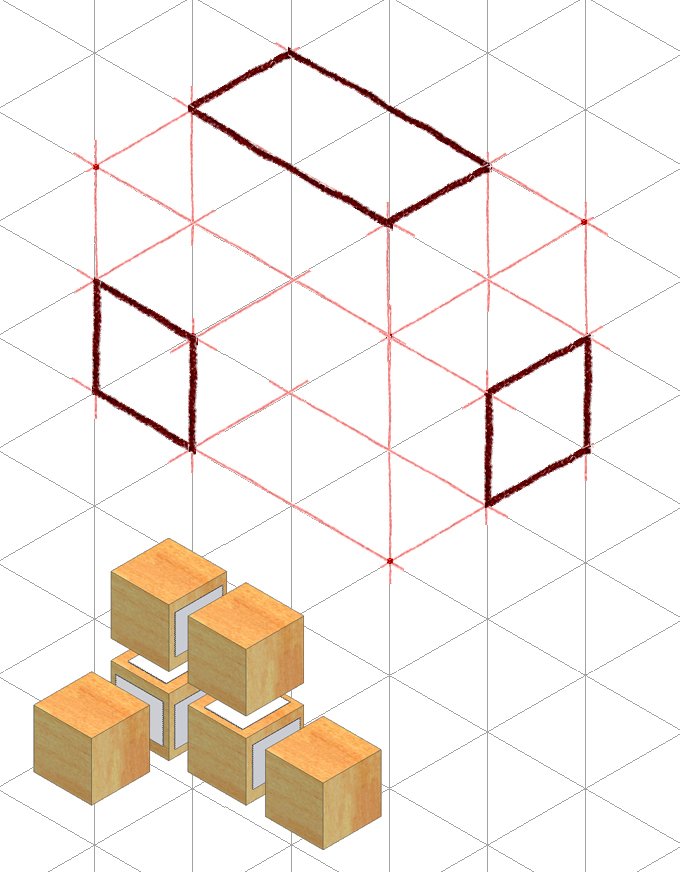 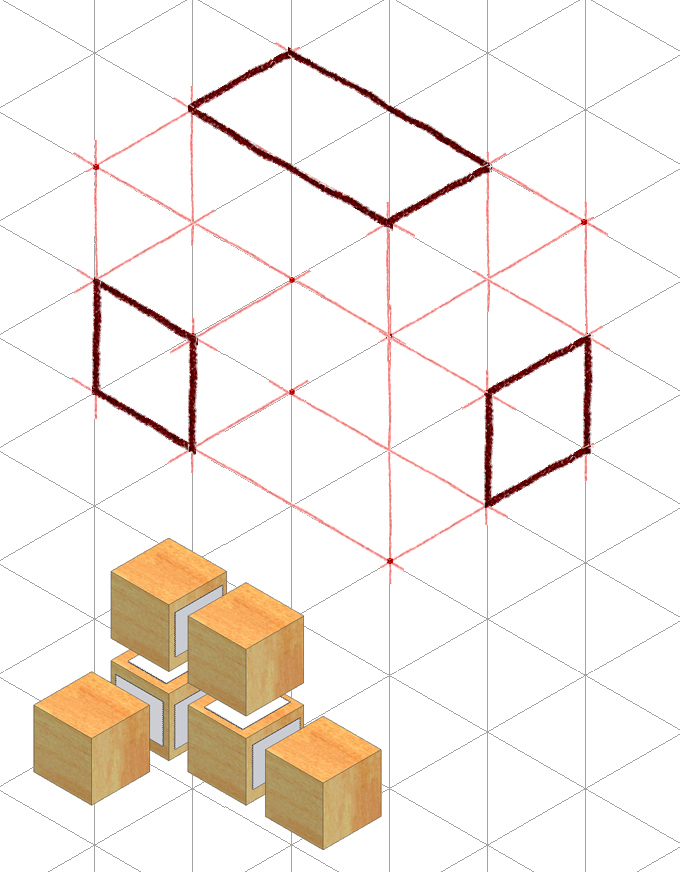 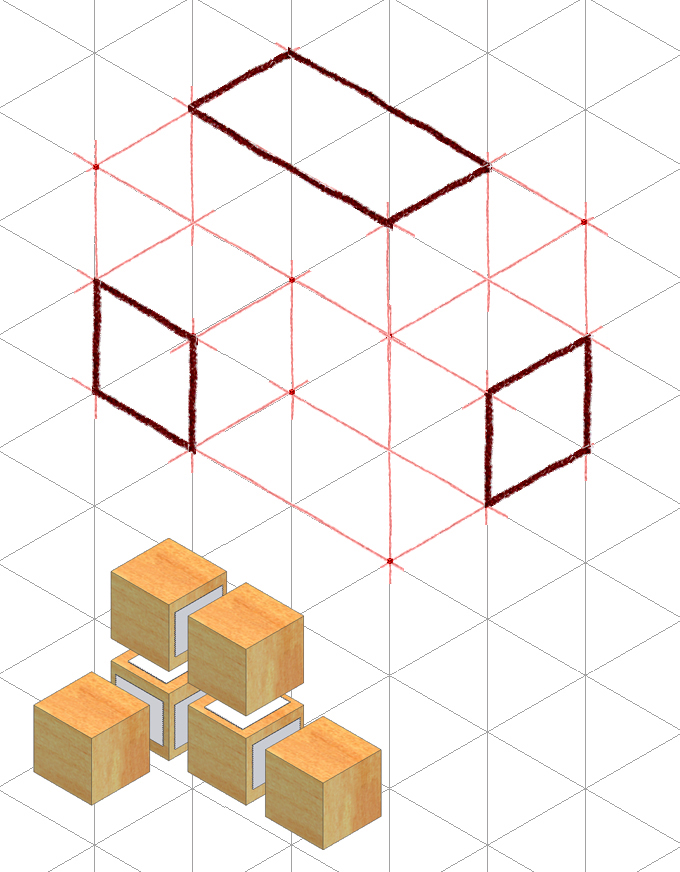 Step 3 - Inside Faces (continued)
Trace out remaining visible edges with object lines
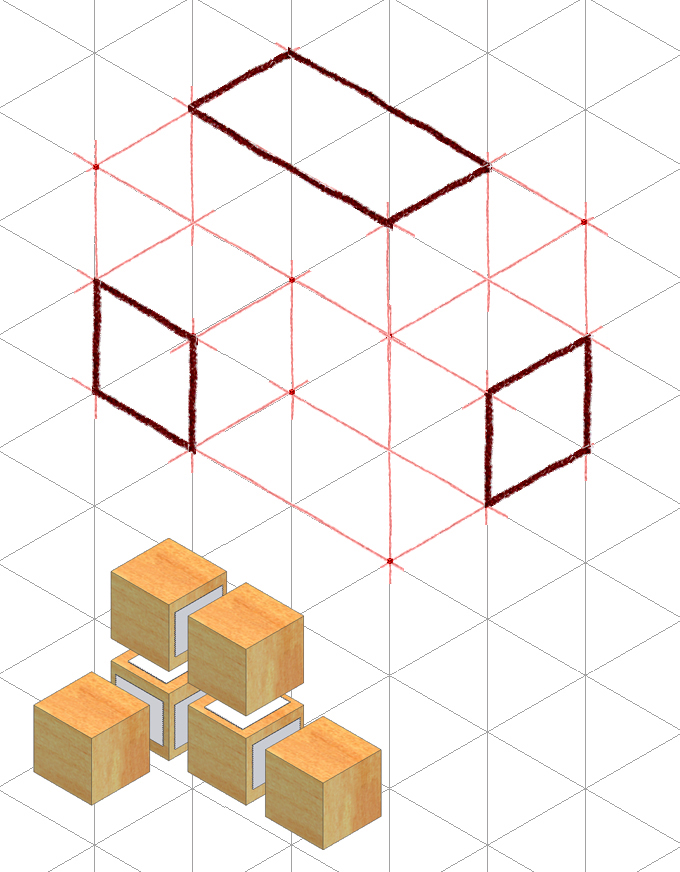 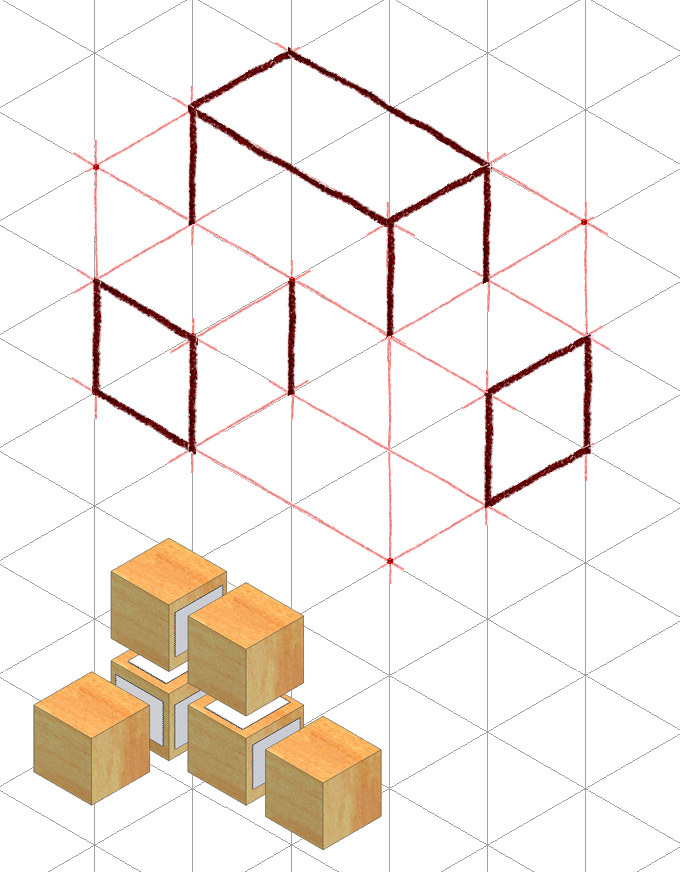 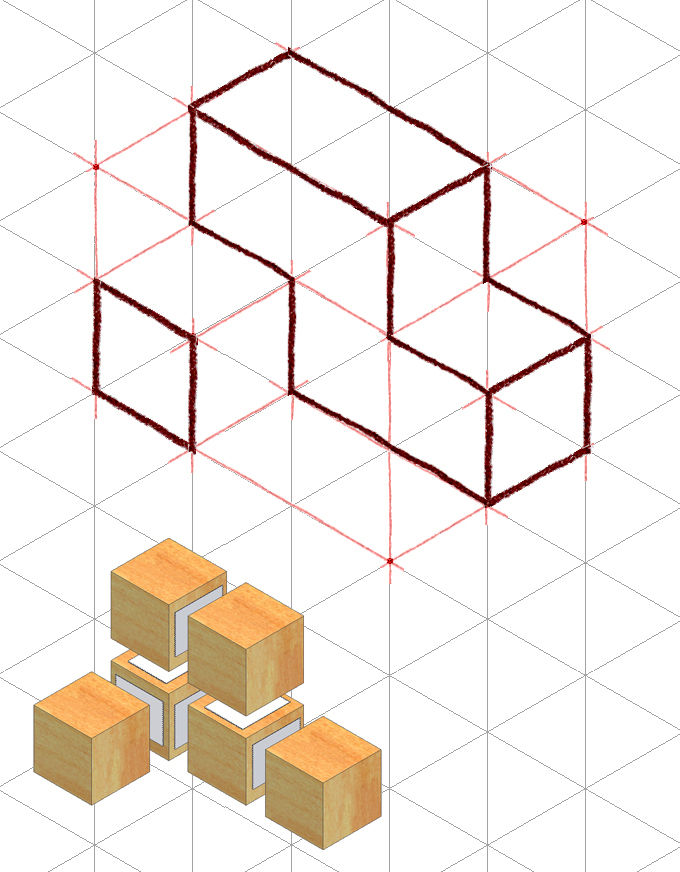 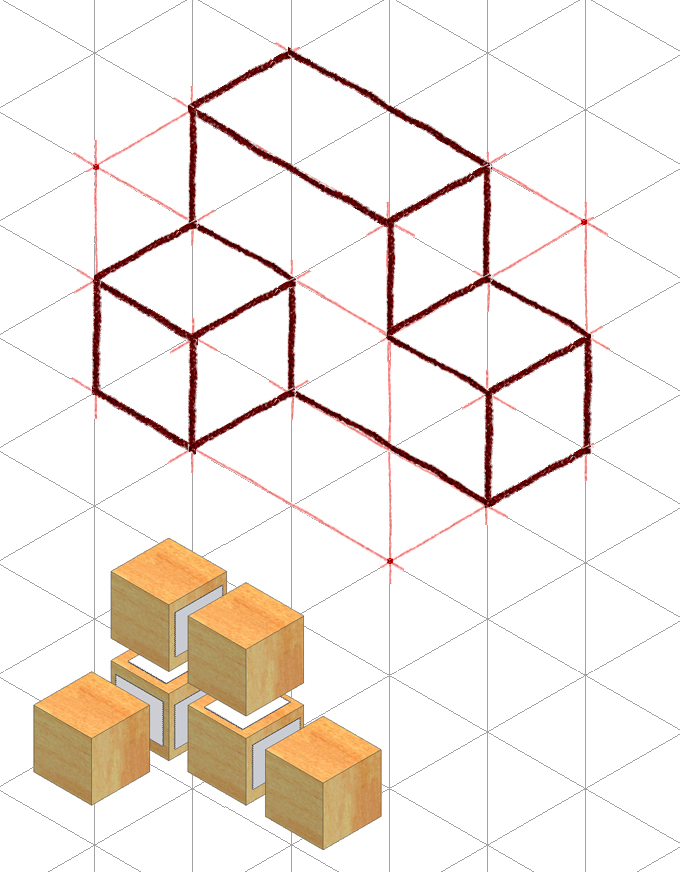 Step 4 - Tonal Shading
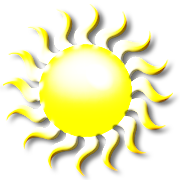 Decide the light source position, and add tonal shading to two of the three faces
A shading option is to use parallel lines drawn closely together on a face
Increase contrast by cross-hatching lines on darkest face
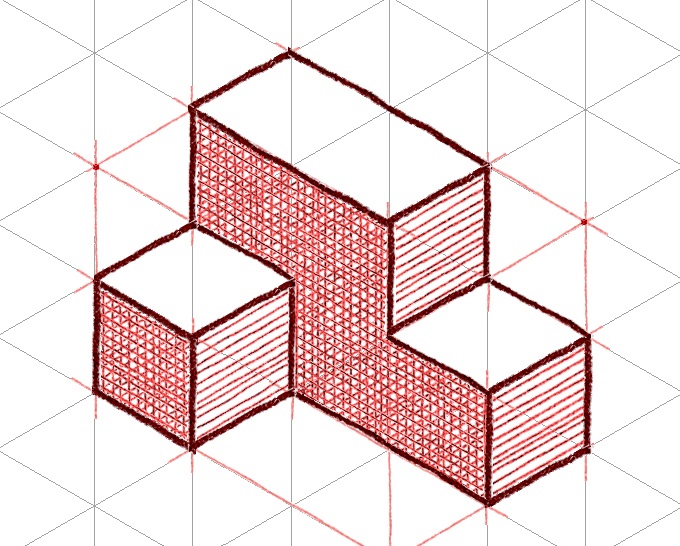 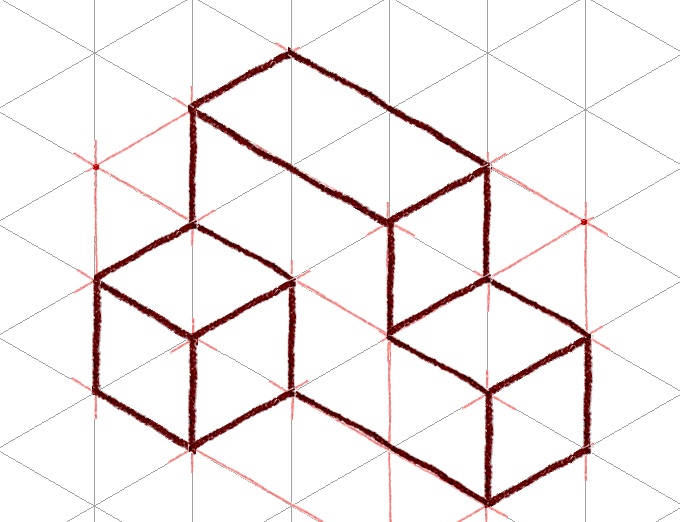 [Speaker Notes: Again, tonal shading is a technique that helps enhance the sketch and create a more realistic representation. It imitates reflections and shadows that would naturally occur when a direct light source is introduced.]
Isometric Sketch Example
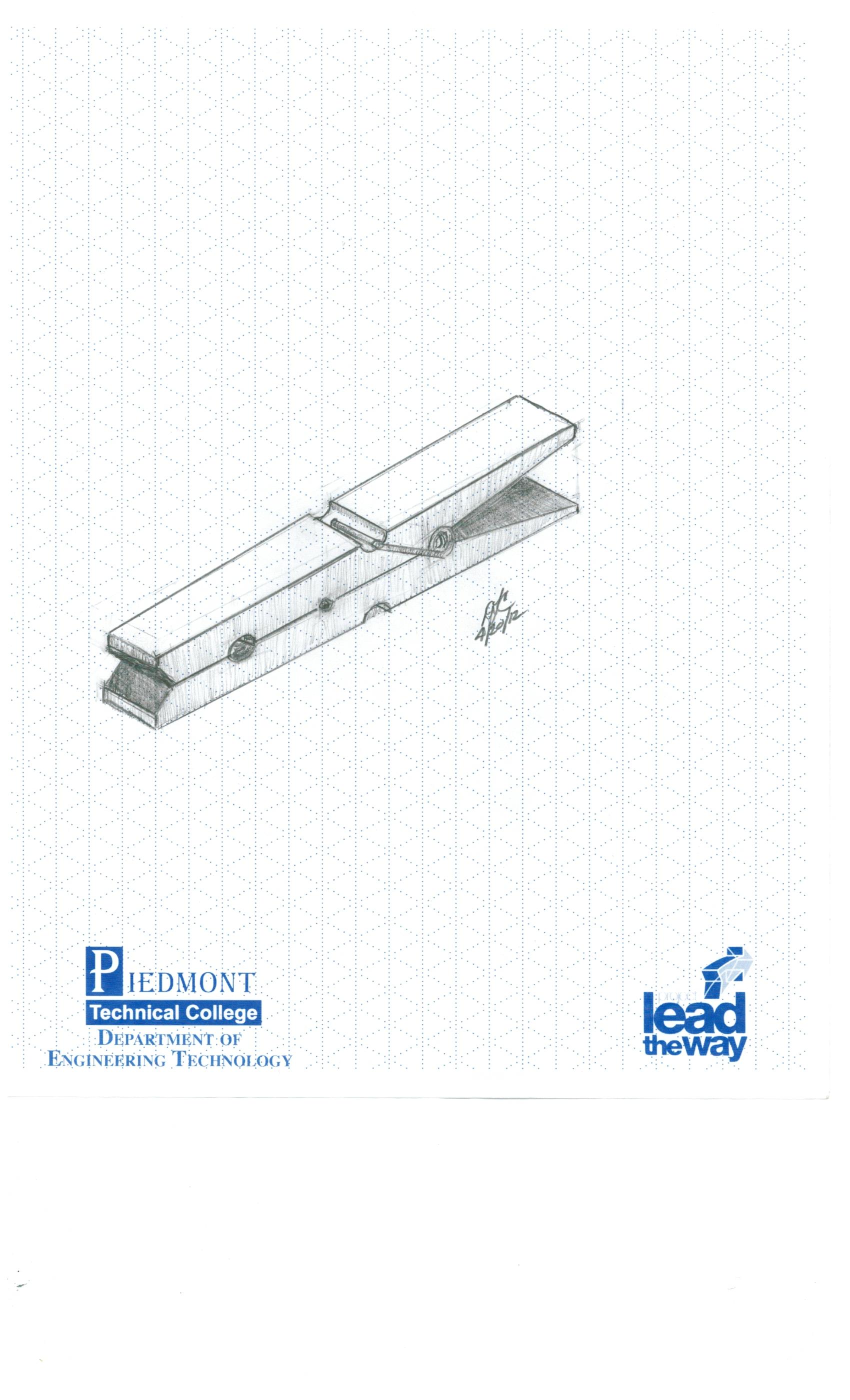 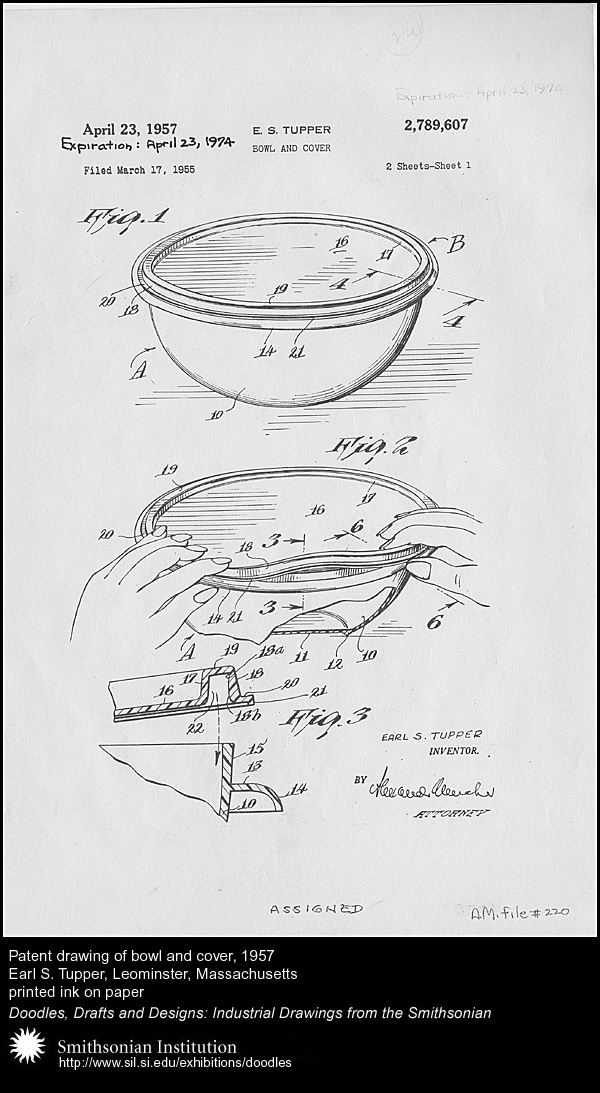 Isometric Sketch Historical Example
Earl Silas Tupper (1907 -1983) invented an air-tight Tupper Seal in 1947
Patent drawings of bowl and cover, 1957 (isometric pictorial)
Courtesy Smithsonian Institute:  http://sil.si.edu/exhibitions/doodles
Oblique Pictorials
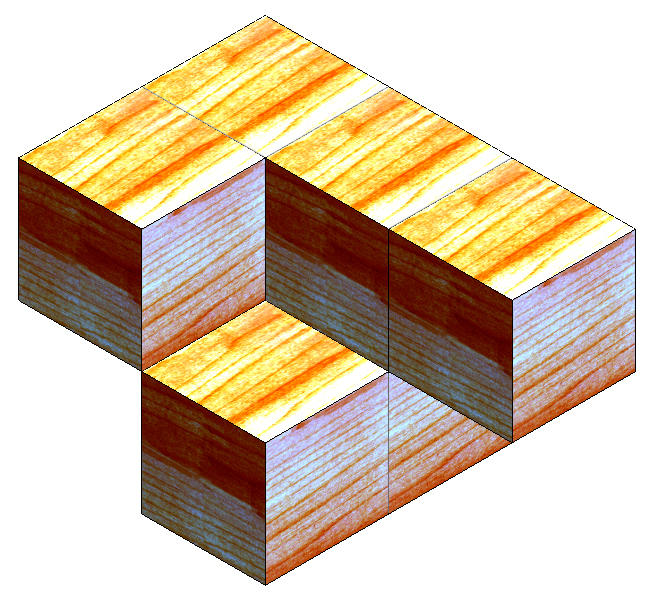 An Oblique pictorial starts with a straight-on view of one of the object’s faces, which is often the front face
Angled, parallel lines are drawn to one side to represent the object’s depth. Common oblique angles include 30°, 45°, and 60°
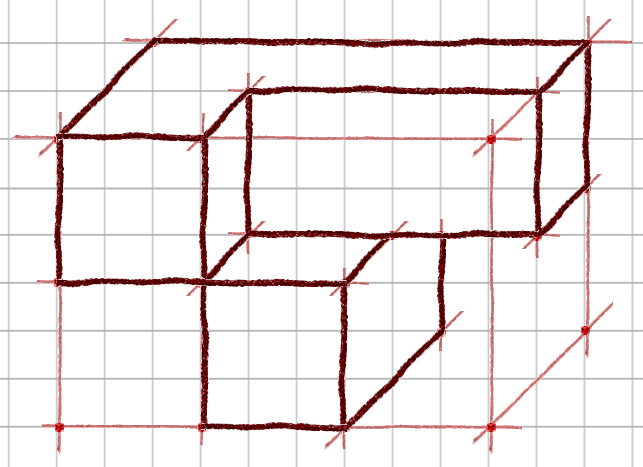 45°
[Speaker Notes: You may choose to use an oblique representation for design ideas in IED.  And, you should be able to identify the two different oblique views – cavalier and cabinet.]
Oblique Pictorials
Two types of oblique pictorials: 
Cavalier 
Cabinet
The difference between the two is how the depth of the object is represented
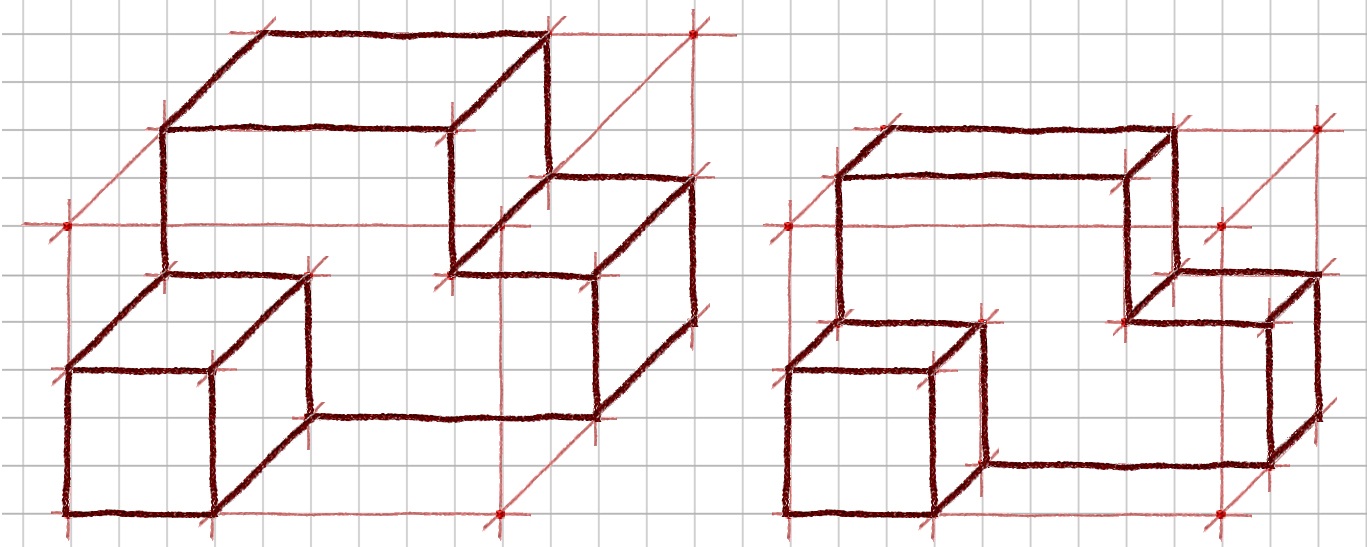 Oblique Cabinet
Oblique Cavalier
Oblique Pictorials
Object appears deeper than it actually is
More realistic view because depth does not appear distorted
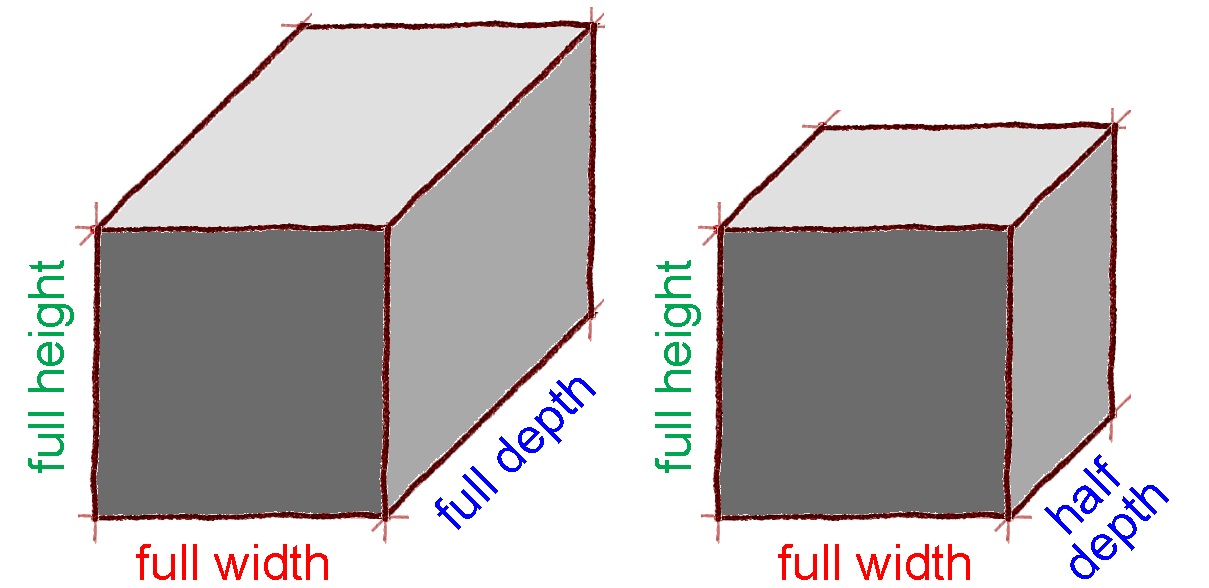 Oblique Cavalier
Oblique Cabinet
[Speaker Notes: A cavalier oblique [click] represents the object with full depth [click]. This tends to create the illusion that the object is deeper than it actually is. [click]
A cabinet oblique [click] represents the object with half depth [click]. The cabinet oblique, although actually drawn to half depth provides a more realistic view. [click]]
Oblique Pictorials
The following slides show the steps in creating oblique pictorials of the puzzle piece shown below.
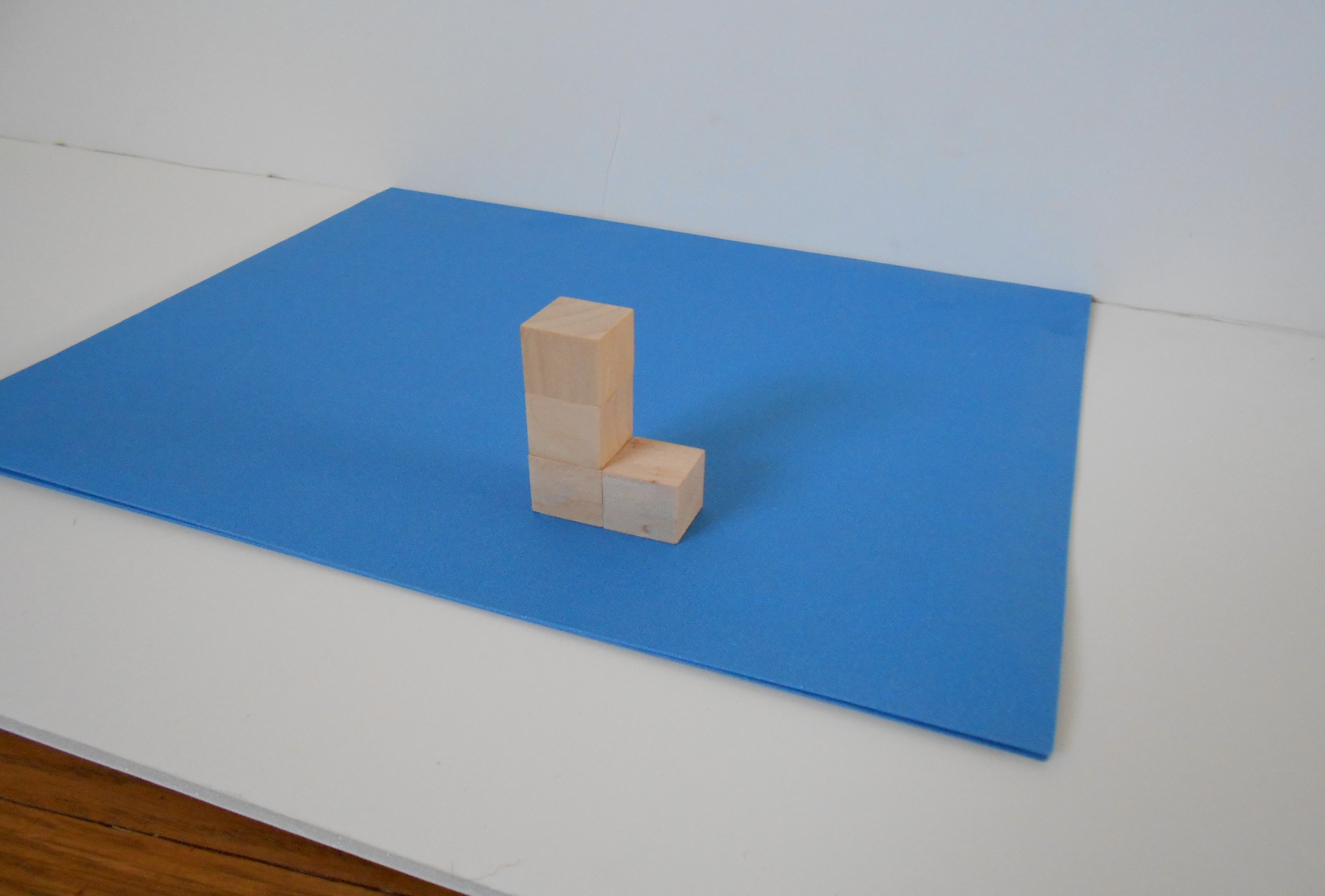 Imagine a glass box that encloses the entire object.
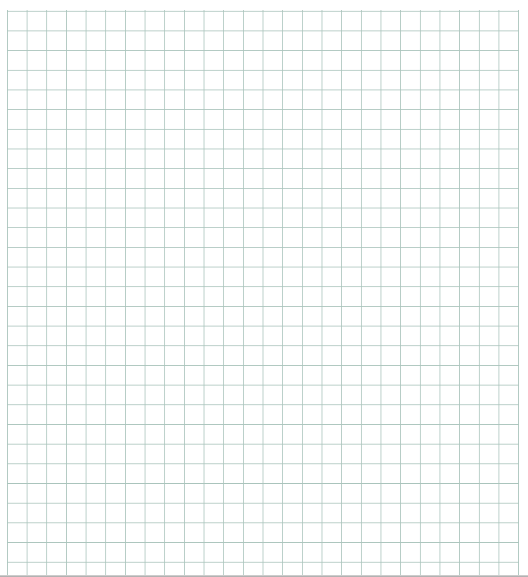 Oblique Pictorials
Sketch a rectangle to represent the overall height and width of “the box” such that height lines are vertical and widths lines are horizontal. This will give a straight on view of the front of the object.
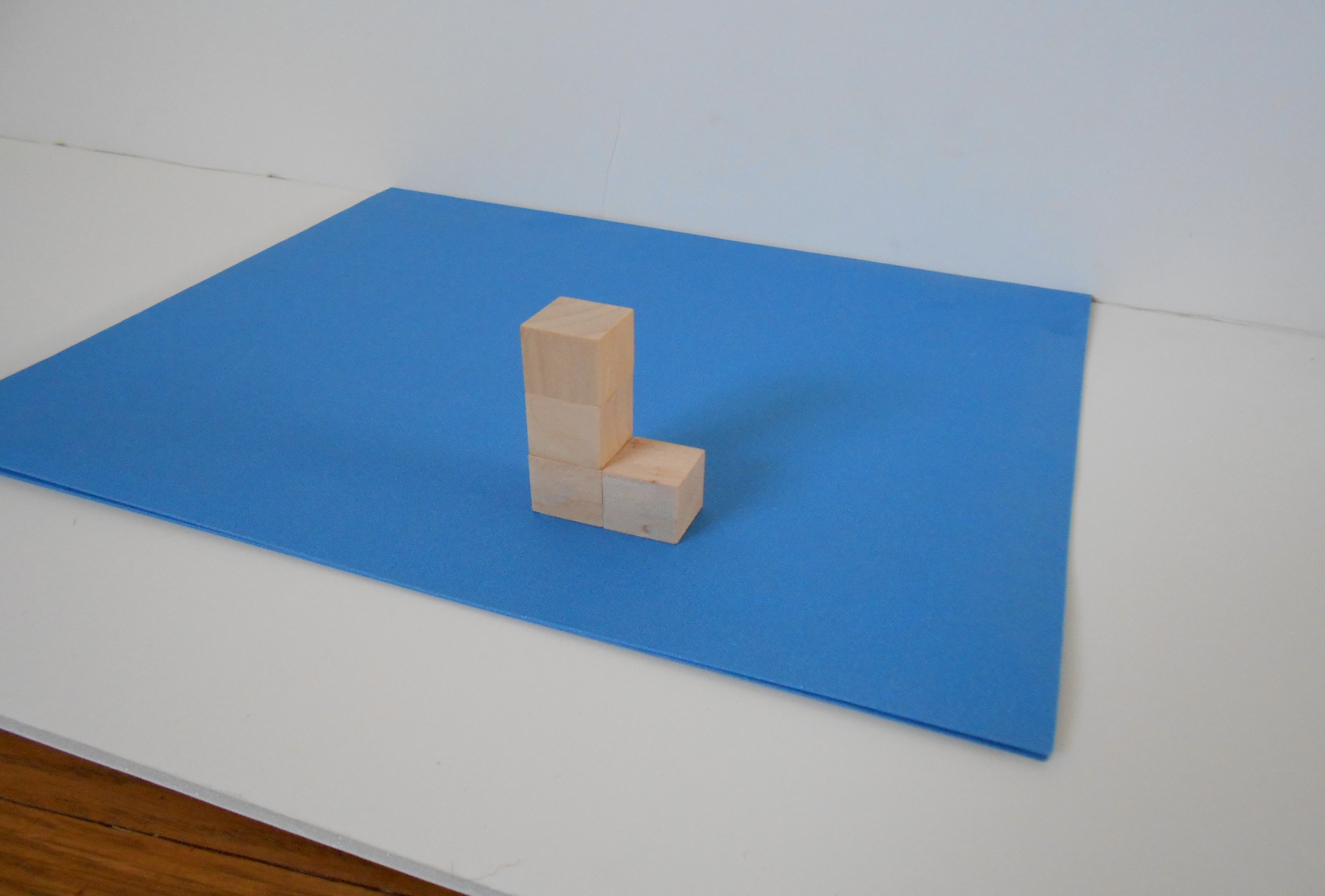 Overall Height
Overall Height
Overall Width
Overall Width
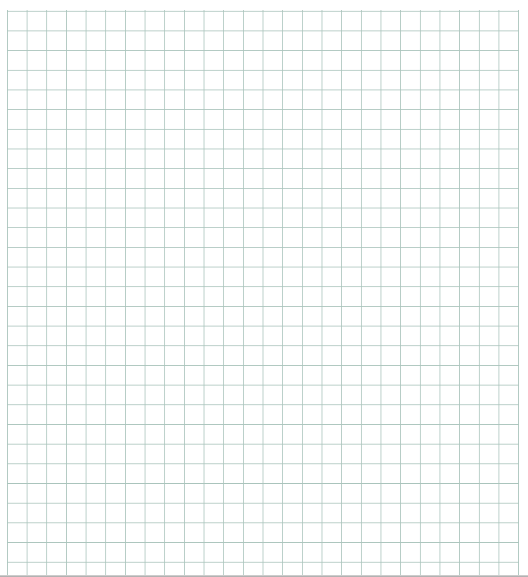 Oblique Pictorials
Overall Depth
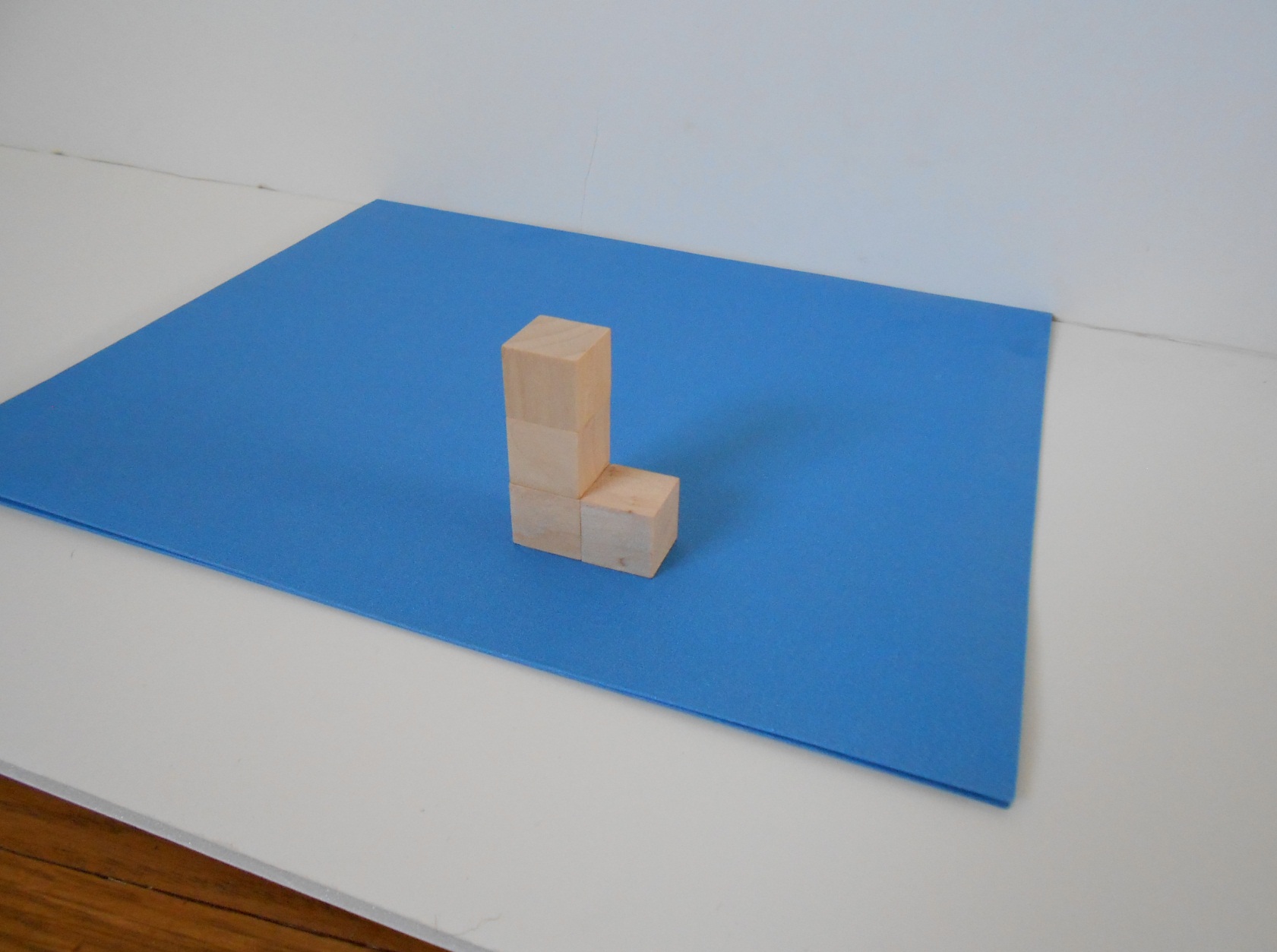 Complete “the box” by sketching depth lines to the overall depth of the object at a given angle (45 degrees here).
Cabinet is drawn half depth
Cavalier is drawn full depth
Oblique Cavalier
Oblique Cabinet
[Speaker Notes: For the same object, the “front” (straight on) face is drawn the same for the cavalier and the cabinet oblique views.

For a cavalier oblique, the depth of the object is drawn to full scale.  

For the cabinet oblique, the depth is drawn to a length of half of the actual depth measurement.]
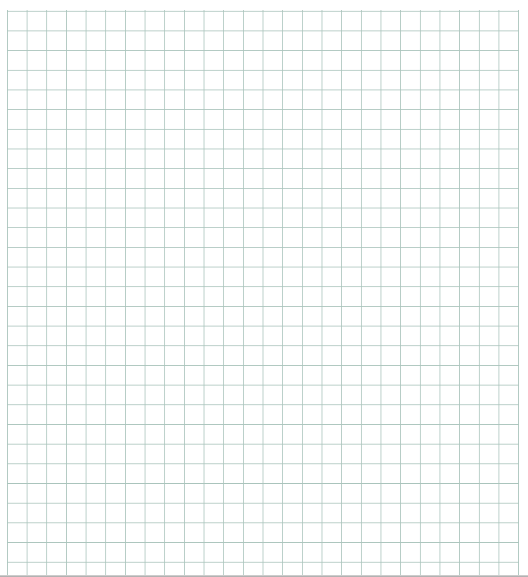 Oblique Pictorials
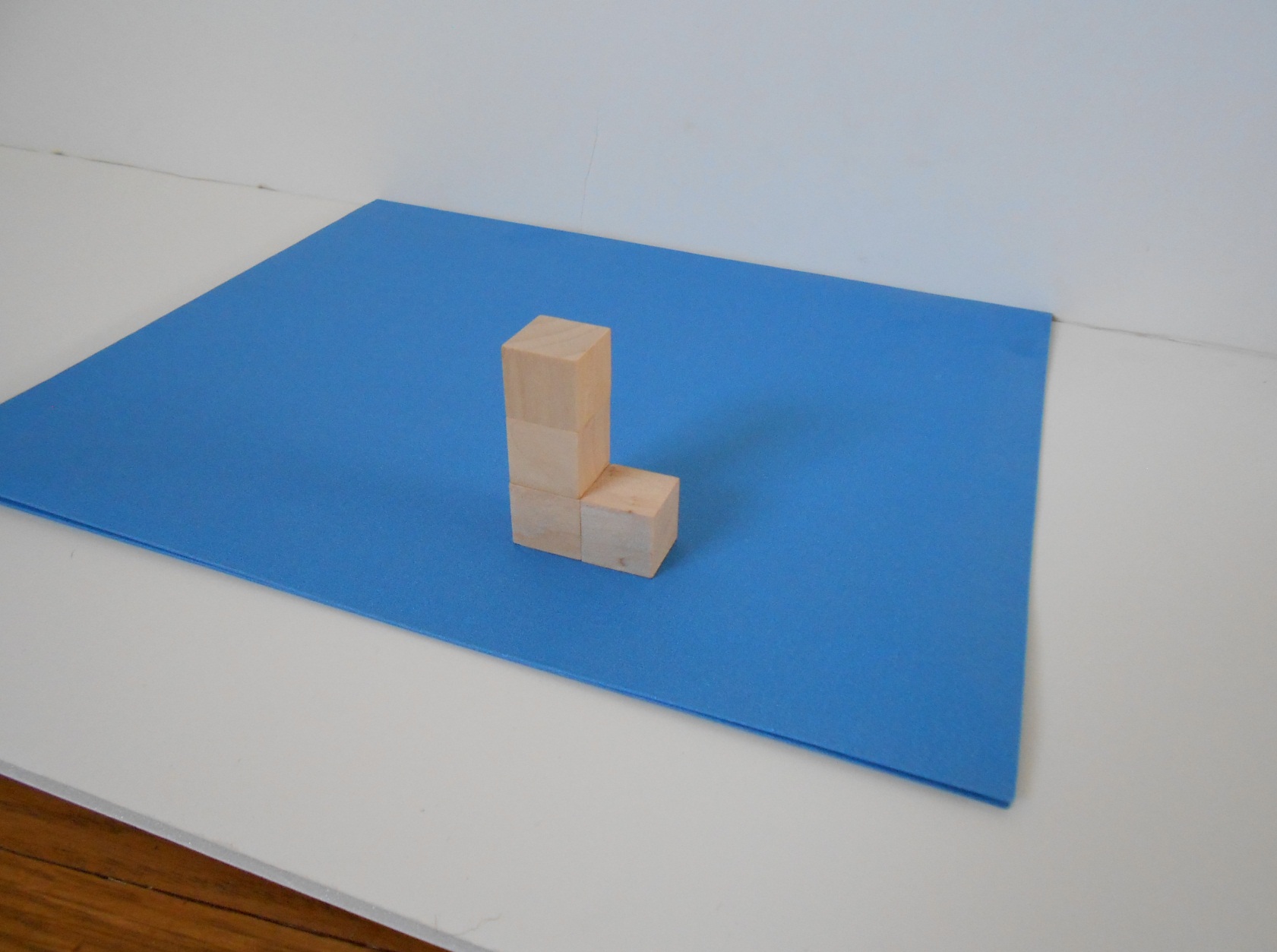 Sketch points and construction lines to identify the edges of the object faces that occur on the visible surfaces of “the box”.
Cabinet is half depth
Cavalier is full depth
Oblique Cavalier
Oblique Cabinet
[Speaker Notes: [Note the shading on the photographic image that is replicated in the sketch.]]
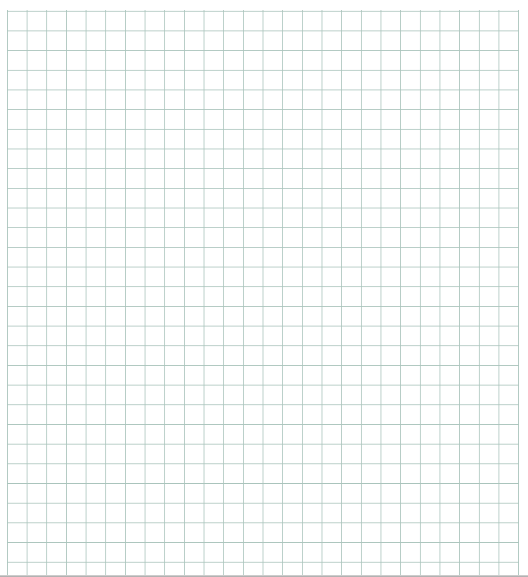 Oblique Pictorials
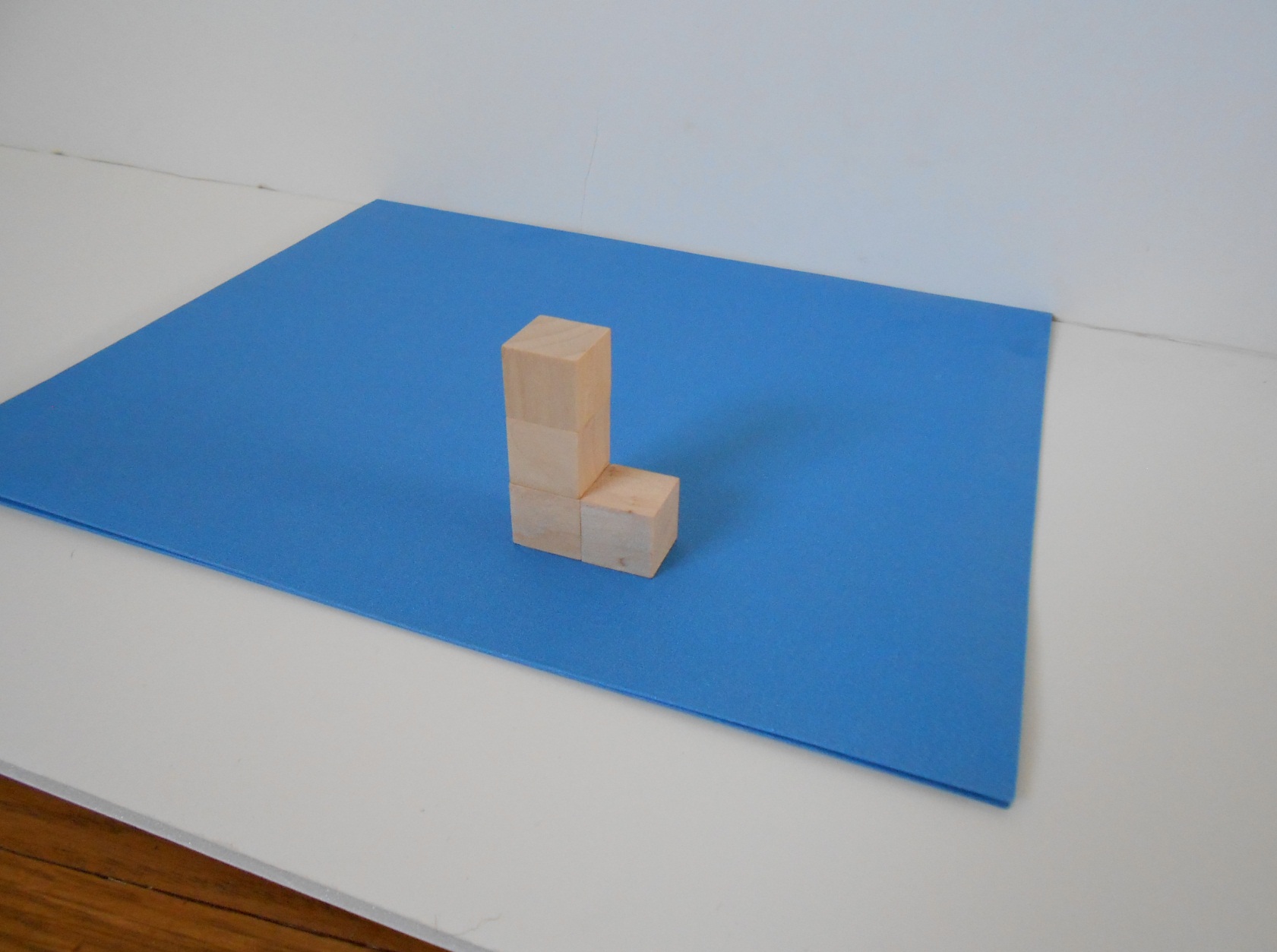 Sketch points and construction lines to identify the edges of the object faces that occur on the visible surfaces of “the box”.
Cabinet is half depth
Cavalier is full depth
Oblique Cavalier
Oblique Cabinet
[Speaker Notes: [Note the shading on the photographic image that is replicated in the sketch.]]
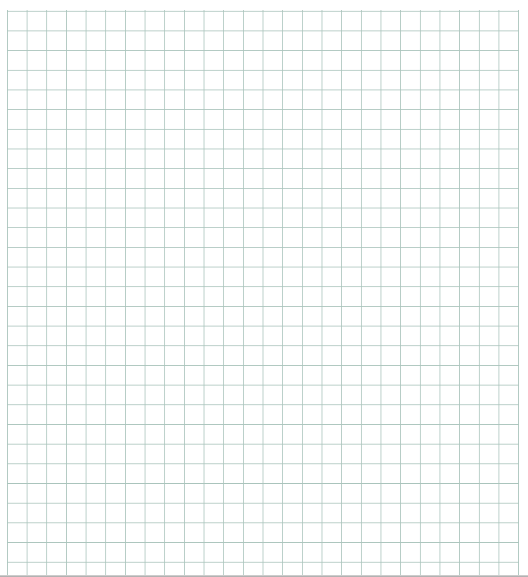 Oblique Pictorials
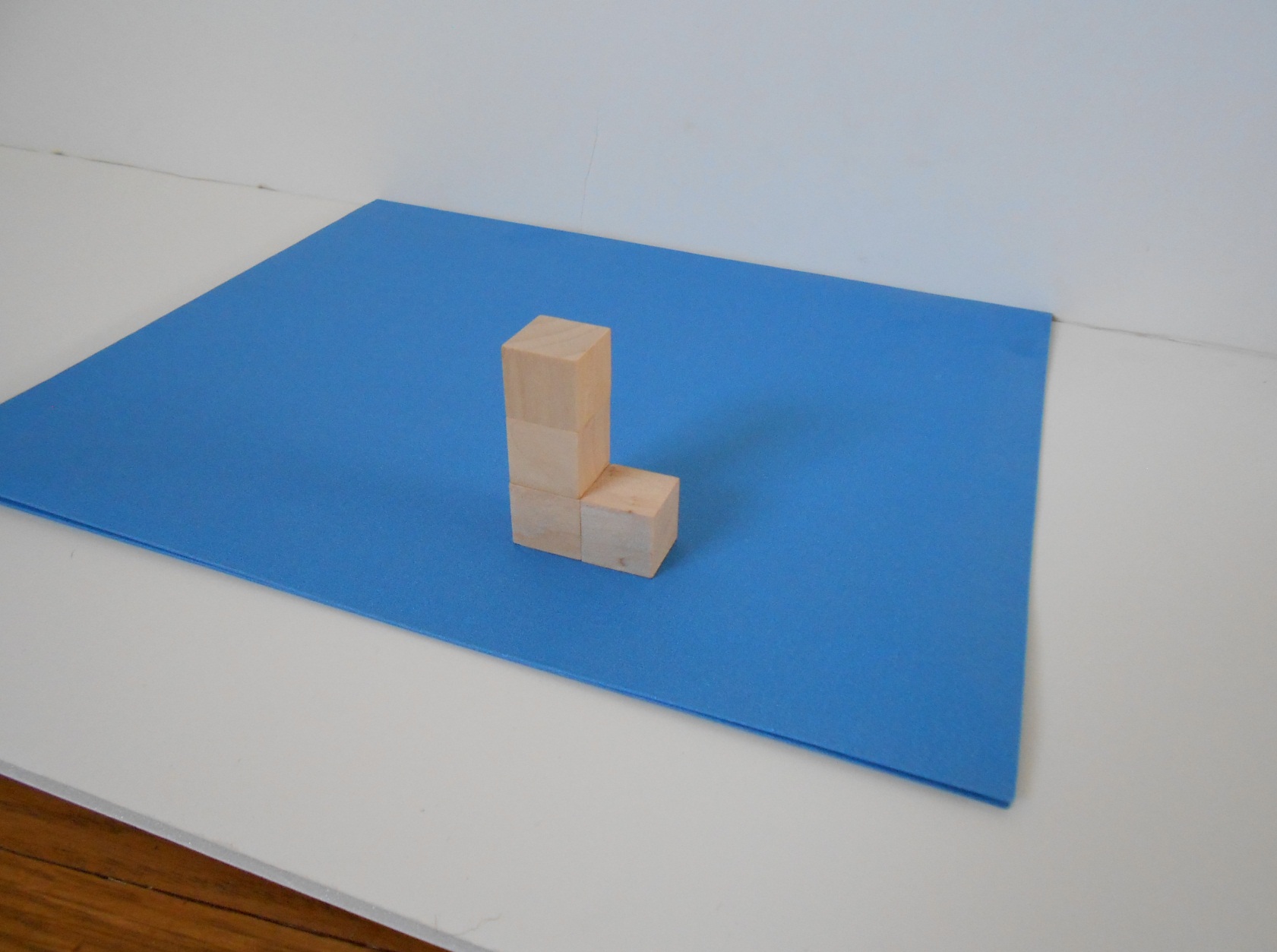 Sketch points and construction lines to identify the edges of the object faces that occur on the visible surfaces of “the box”.
Cabinet is half depth
Cavalier is full depth
Oblique Cavalier
Oblique Cabinet
[Speaker Notes: [Note the shading on the photographic image that is replicated in the sketch.]]
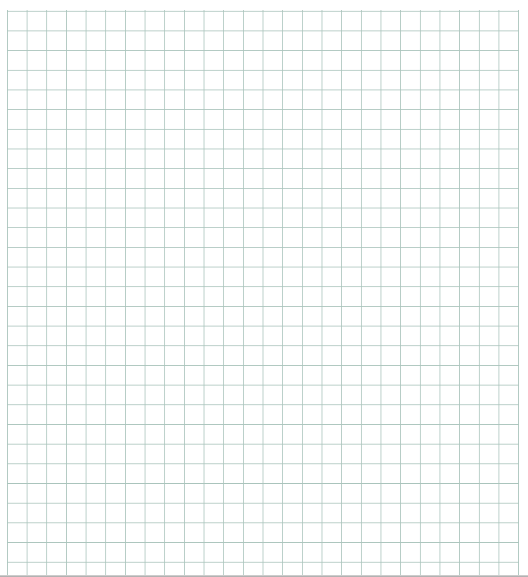 Oblique Pictorials
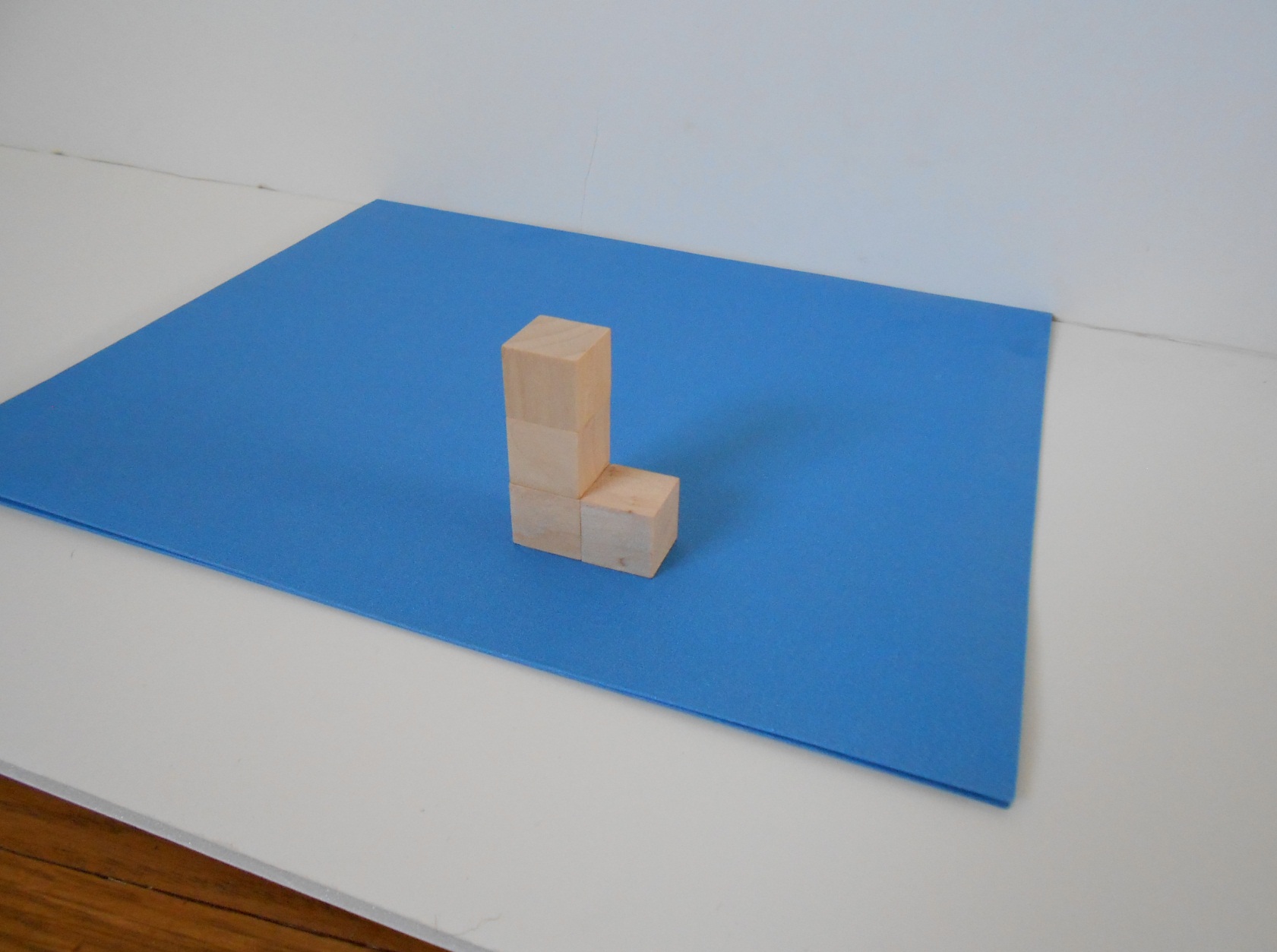 Use object lines to trace over the construction lines to delineate the edges of the object faces that occur on the visible surfaces of “the box”.
Cabinet is half depth
Cavalier is full depth
Oblique Cavalier
Oblique Cabinet
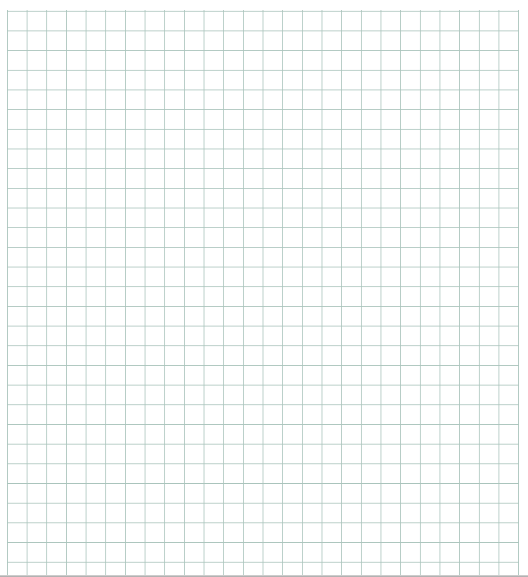 Oblique Pictorials
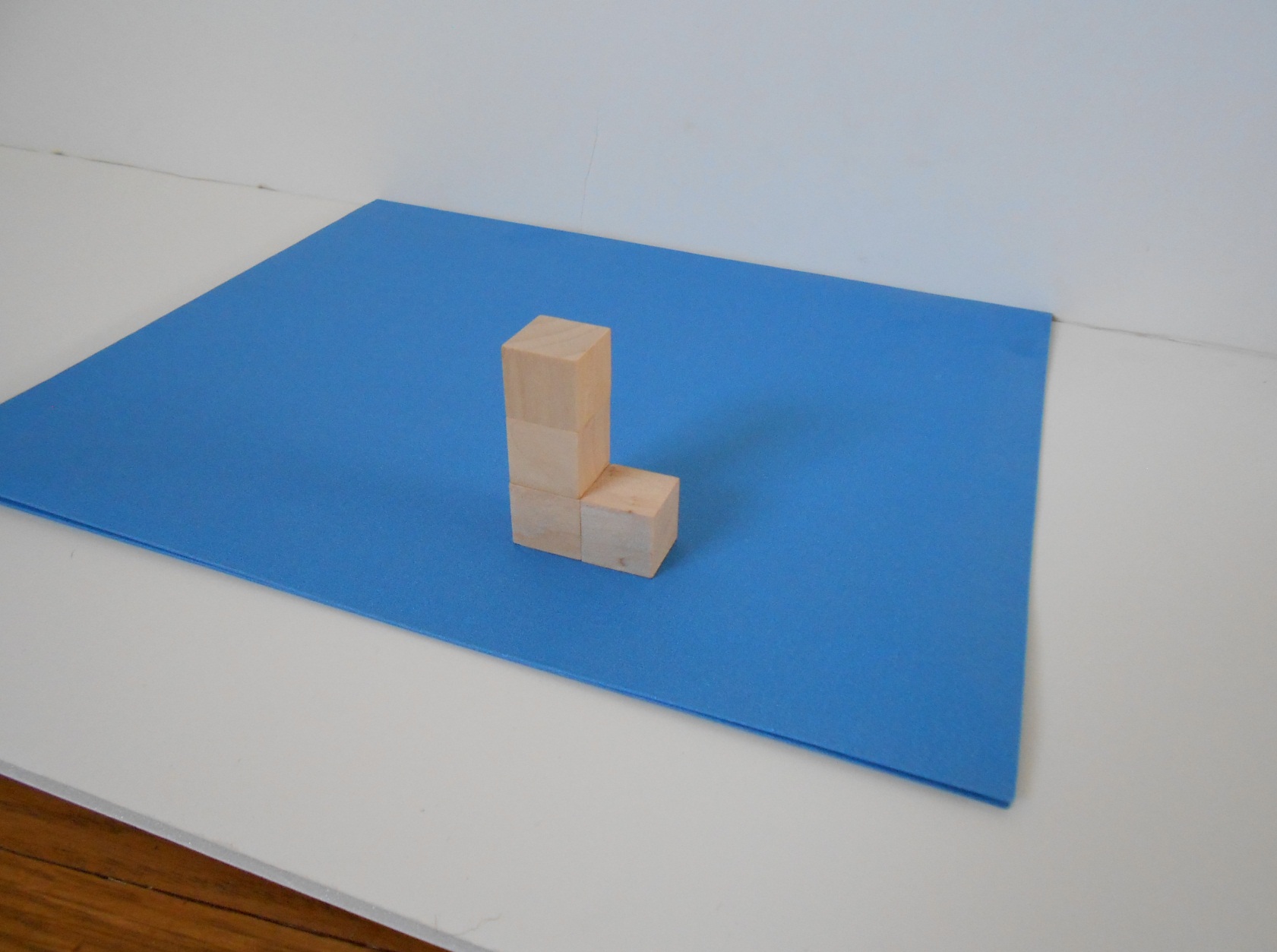 Sketch additional construction lines to identify edges of the object inside of the box.
Cabinet is half depth
Cavalier is full depth
Oblique Cavalier
Oblique Cabinet
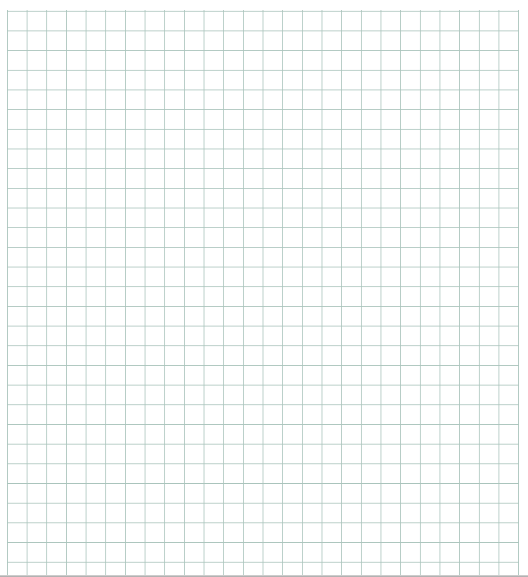 Oblique Pictorials
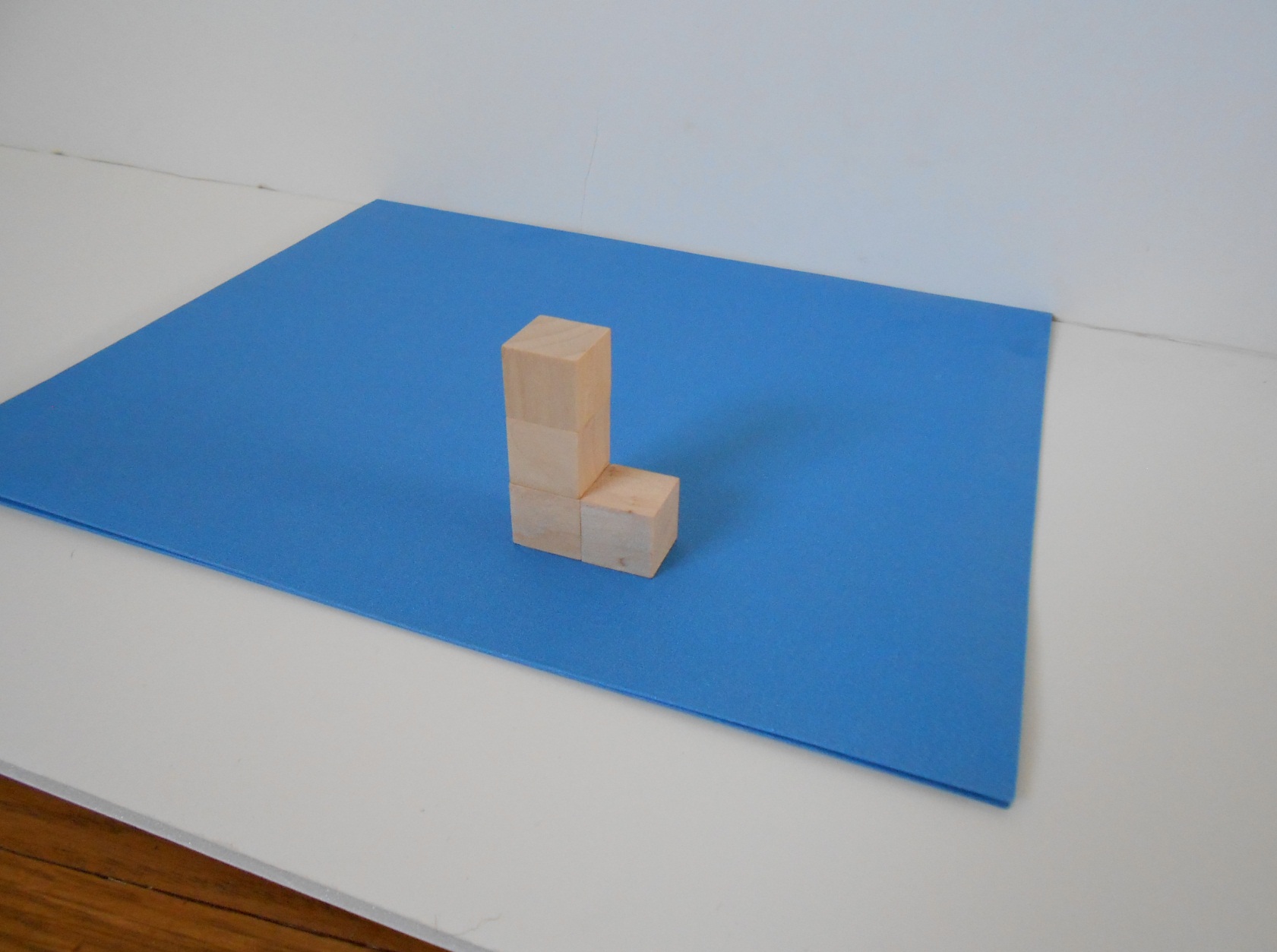 Trace over construction lines with object lines to delineate the remaining object lines.
Cabinet is half depth
Cavalier is full depth
Oblique Cavalier
Oblique Cabinet
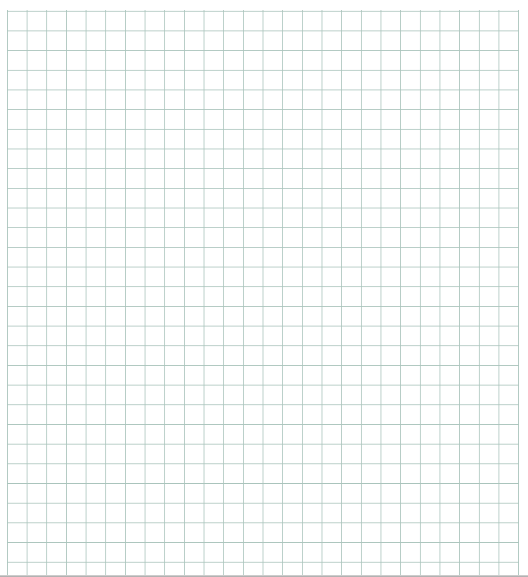 Oblique Pictorials
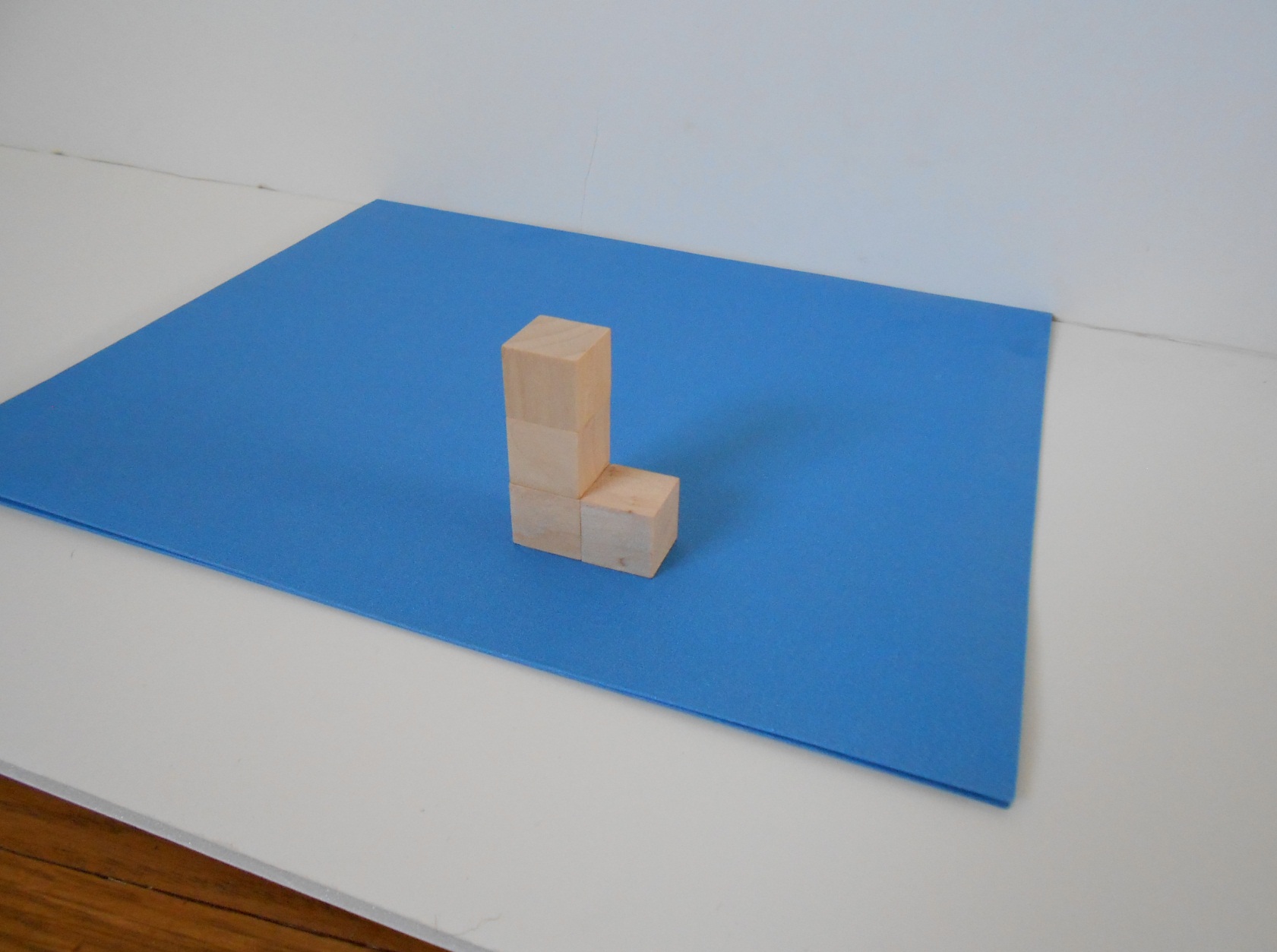 Create the Oblique Cabinet view.
Cabinet is half depth
Cavalier is full depth
Oblique Cavalier
Oblique Cabinet
[Speaker Notes: Now, you create the cabinet oblique sketch of the puzzle piece.]
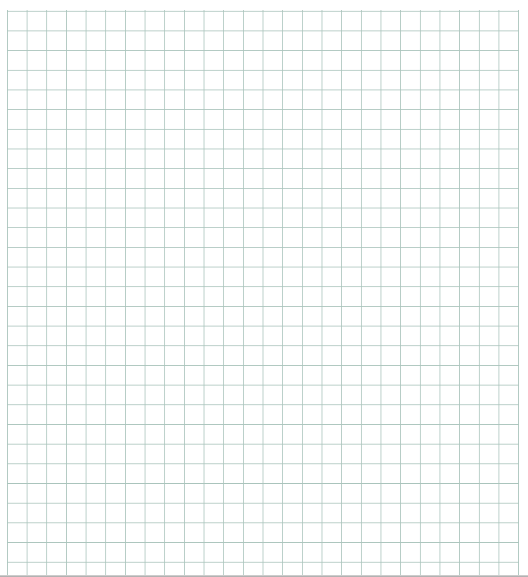 Oblique Pictorials
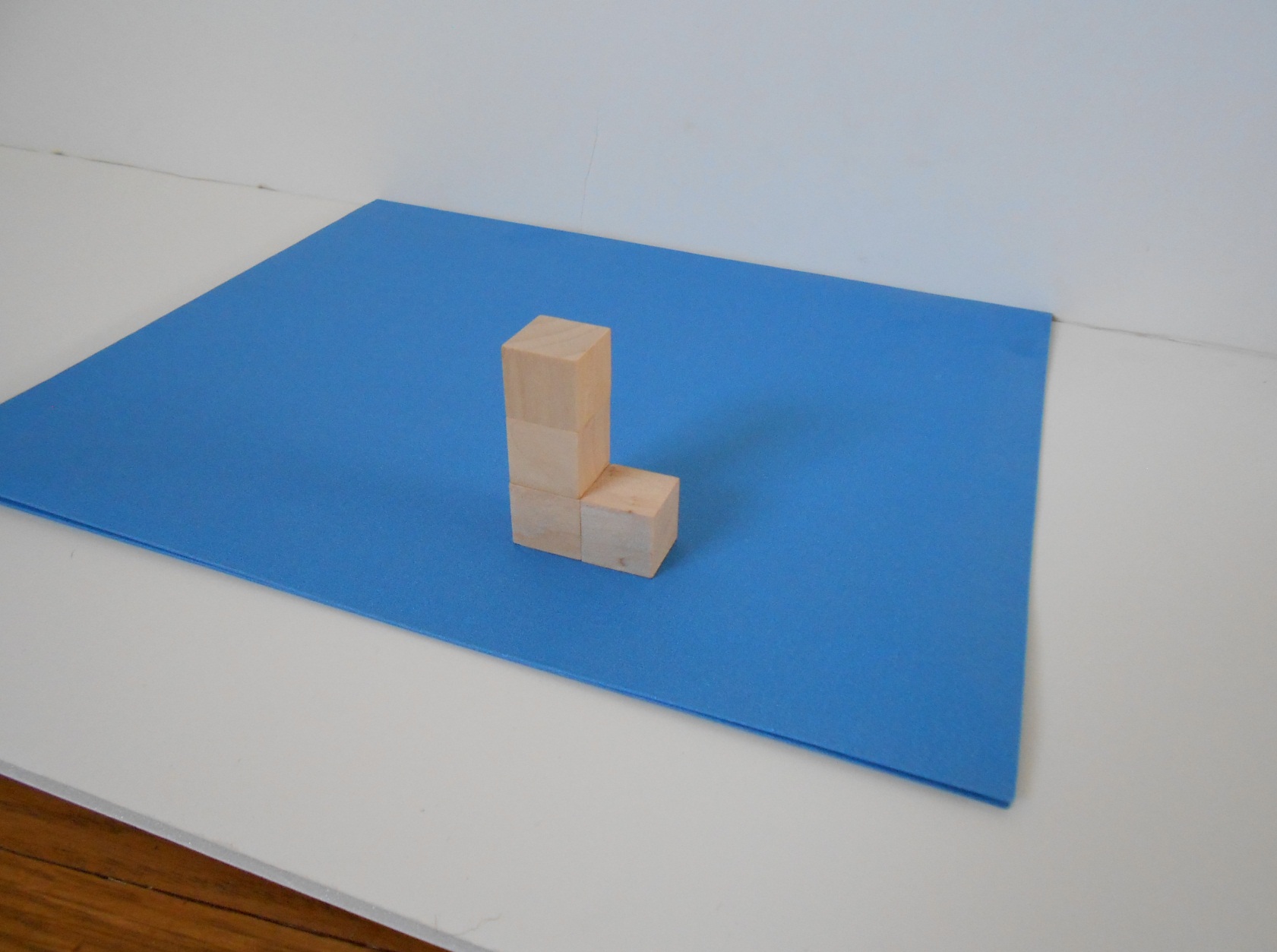 You may use tonal shading to enhance the appearance of the perspective sketch and create a more realistic representation.
Cabinet is half depth
Cavalier is full depth
Oblique Cavalier
Oblique Cabinet
General Oblique
Represents an object’s true width and height, but the depth can be any  size and drawn at any angle
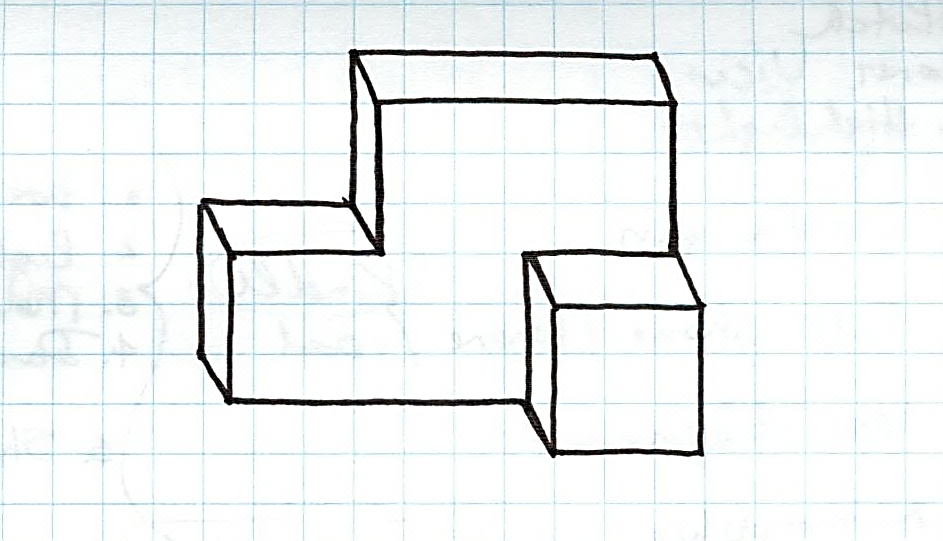 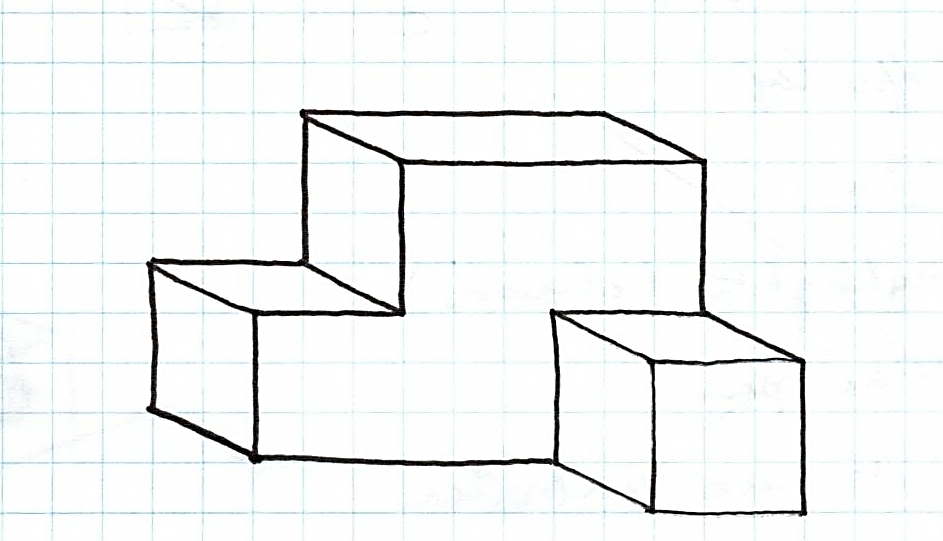 Oblique Pictorials
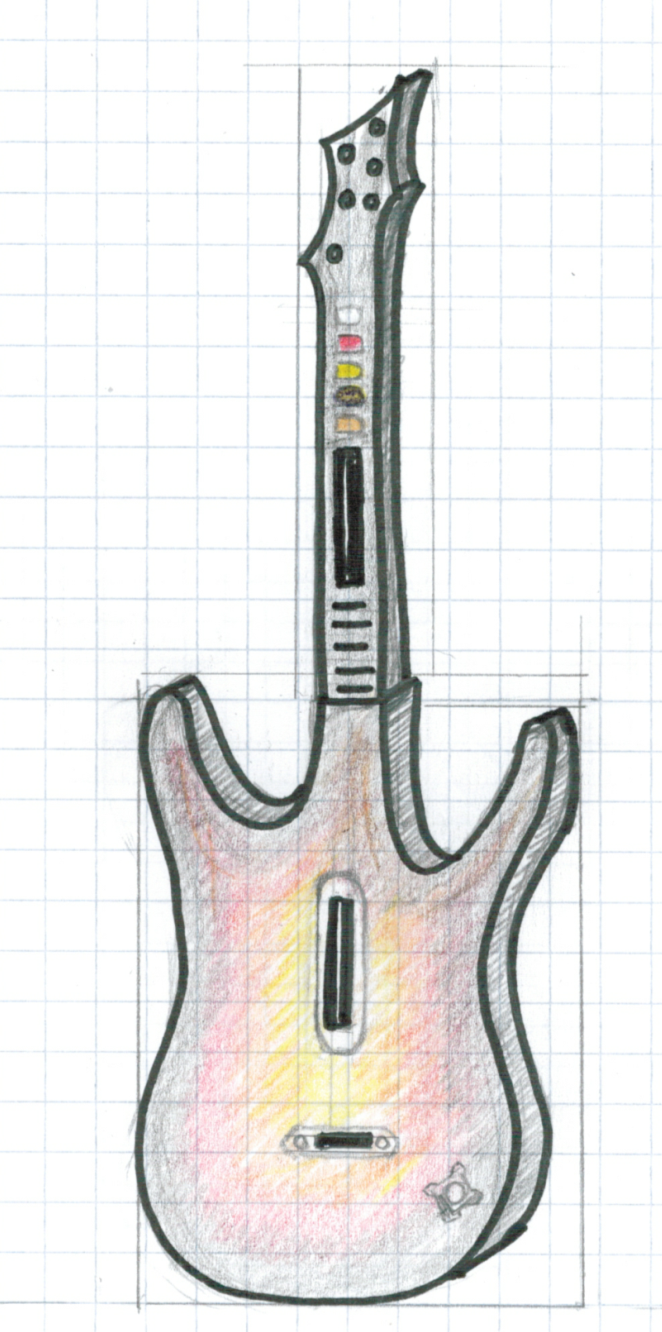 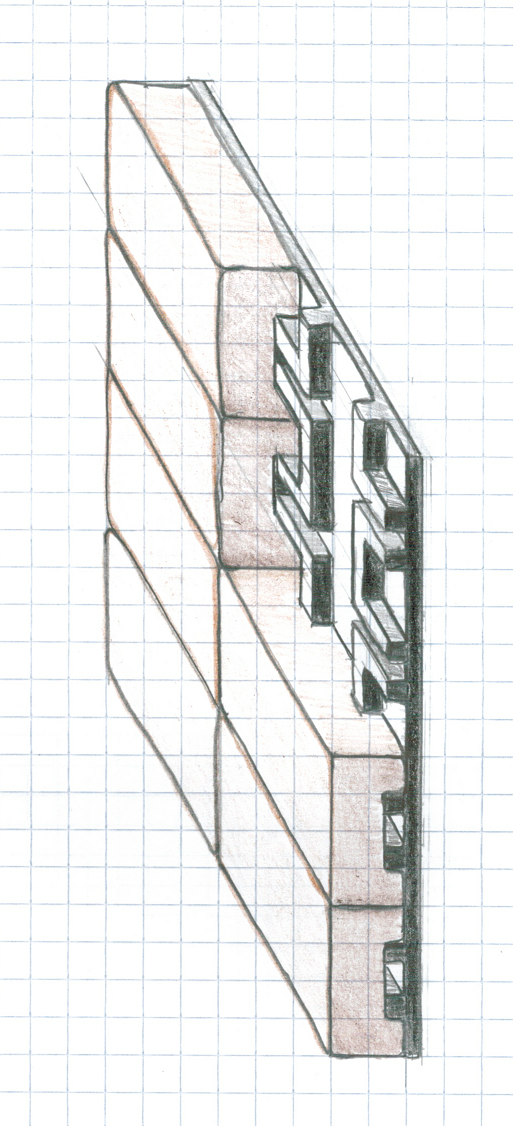 Examples
Interlocking pavement concept
Game system controller
References
Tupper, Earl Silas. Patent drawings, 1957. Smithsonian Institute: http://sil.si.edu.exhibitions/doodles
Wikipedia (2011). Three point flexural test. Retrieved from http://en.wikipedia.org/wiki/File:Threepoint.jpg